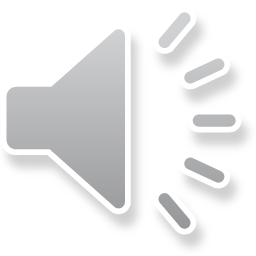 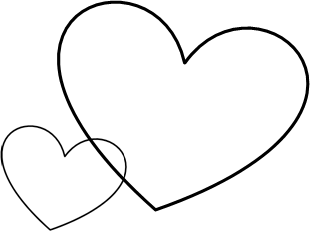 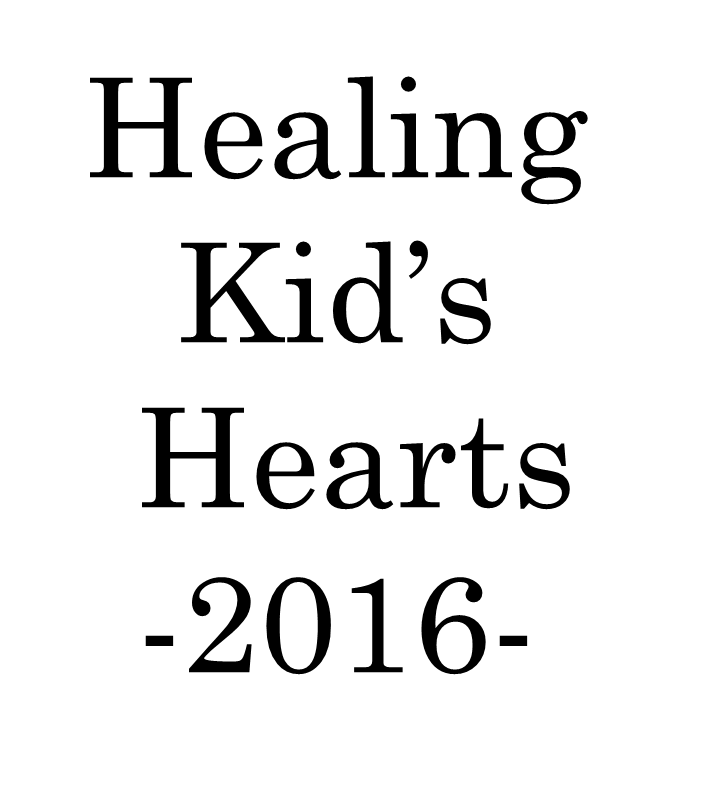 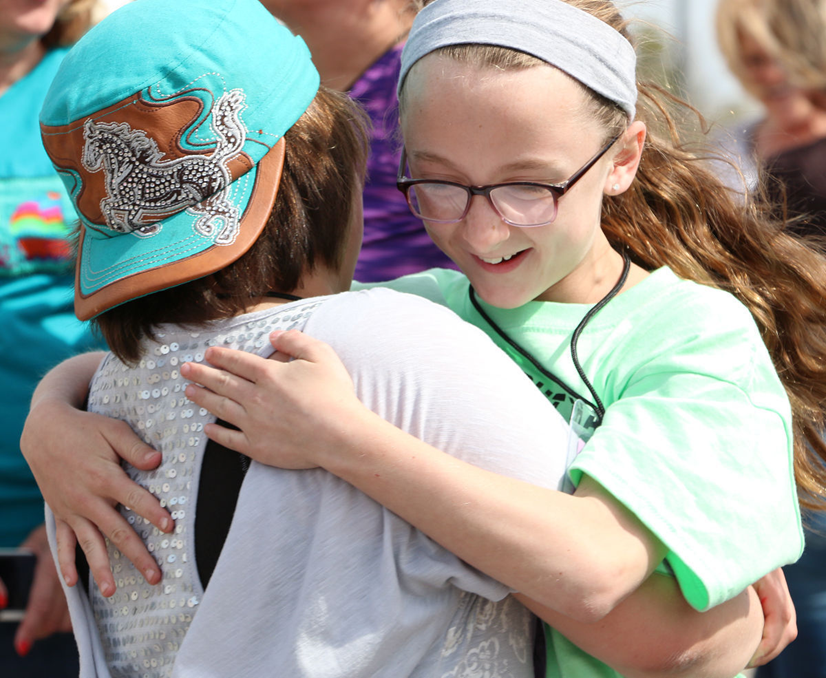 Sponsored by:
The Center for Life Experience
“Healing Kid’s Hearts Retreat” is a time to help children who have suffered the loss of a loved one to learn about, embrace, and cope with grief as they move forward in their journey of healing. 
Trained community volunteers and professionals guide the children through a variety of activities to help them learn that there is no right way to grieve and heal from the loss. These volunteers  listen and support the children as they explore their feelings and connect with other children who are experiencing other losses.

So here’s how it comes together…
Volunteer Training
A week prior to the retreat, dedicated adults spend a morning preparing and learning how to help and support children and their families.
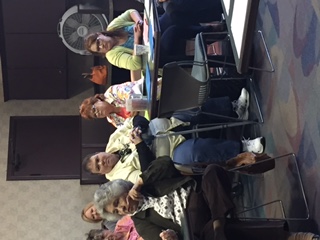 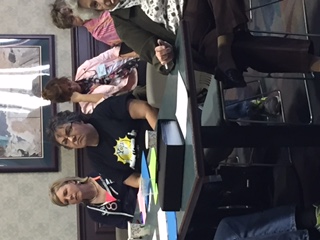 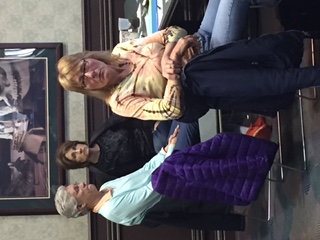 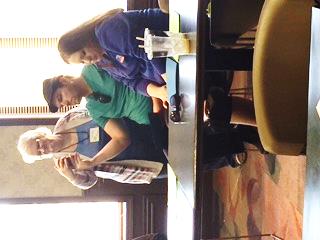 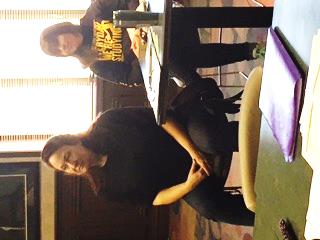 Parent’s Education
While the children spend time with their mentors, the parents and families have a special time for learning about the impact of grief and loss on their children and themselves.
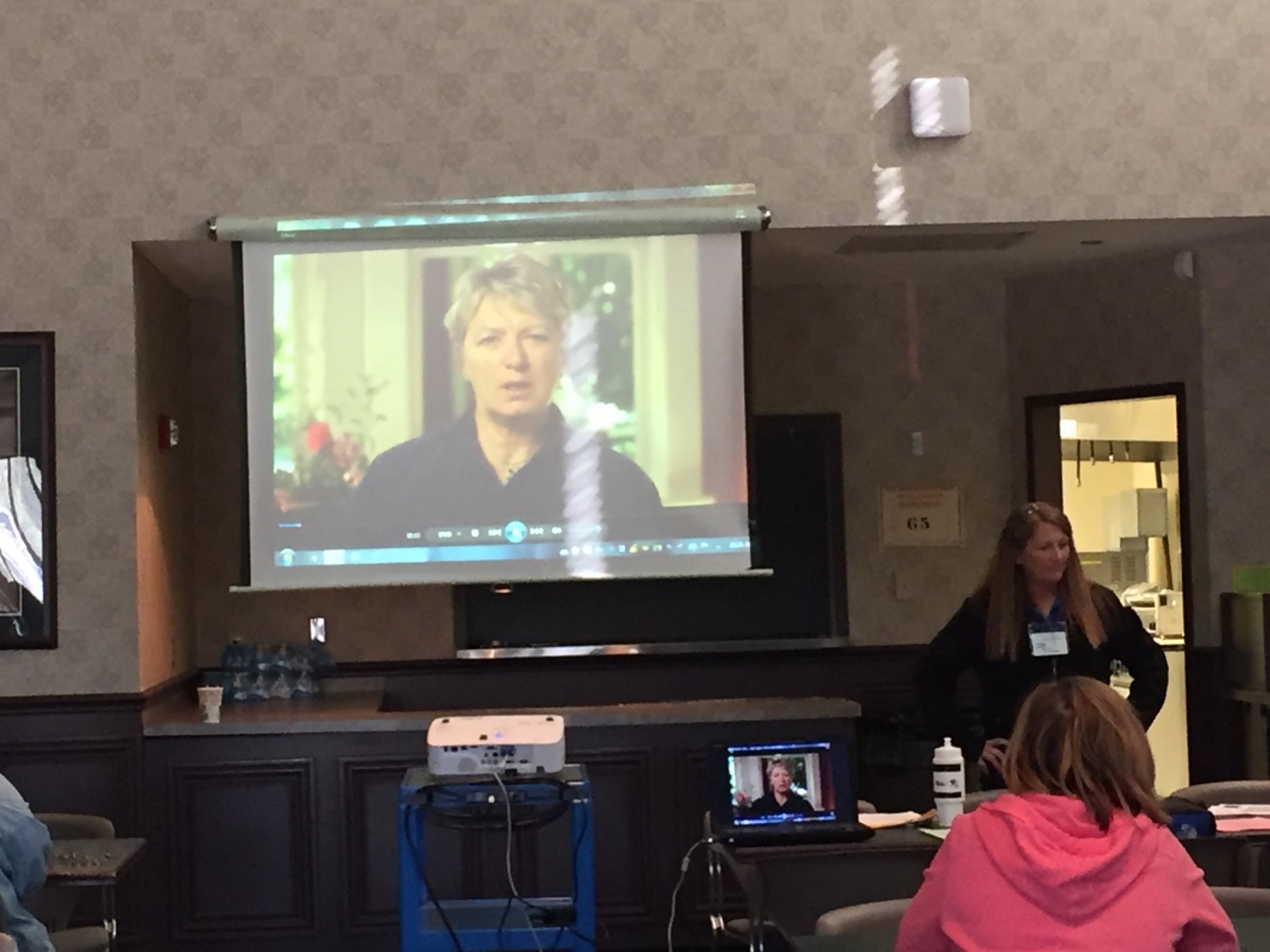 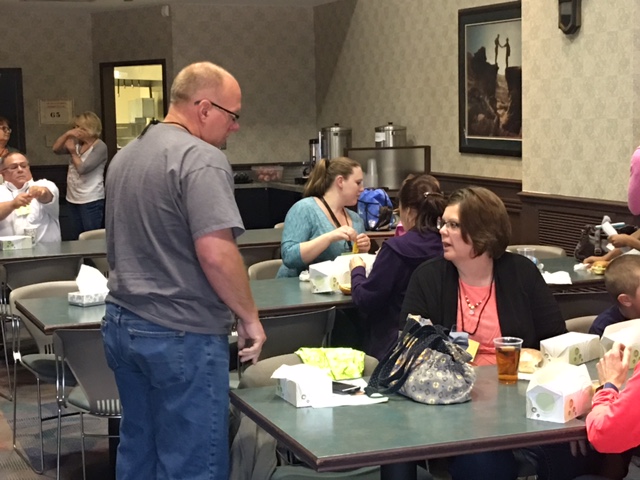 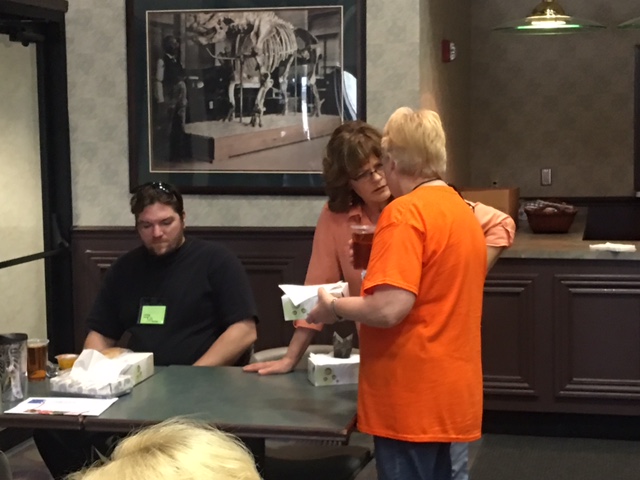 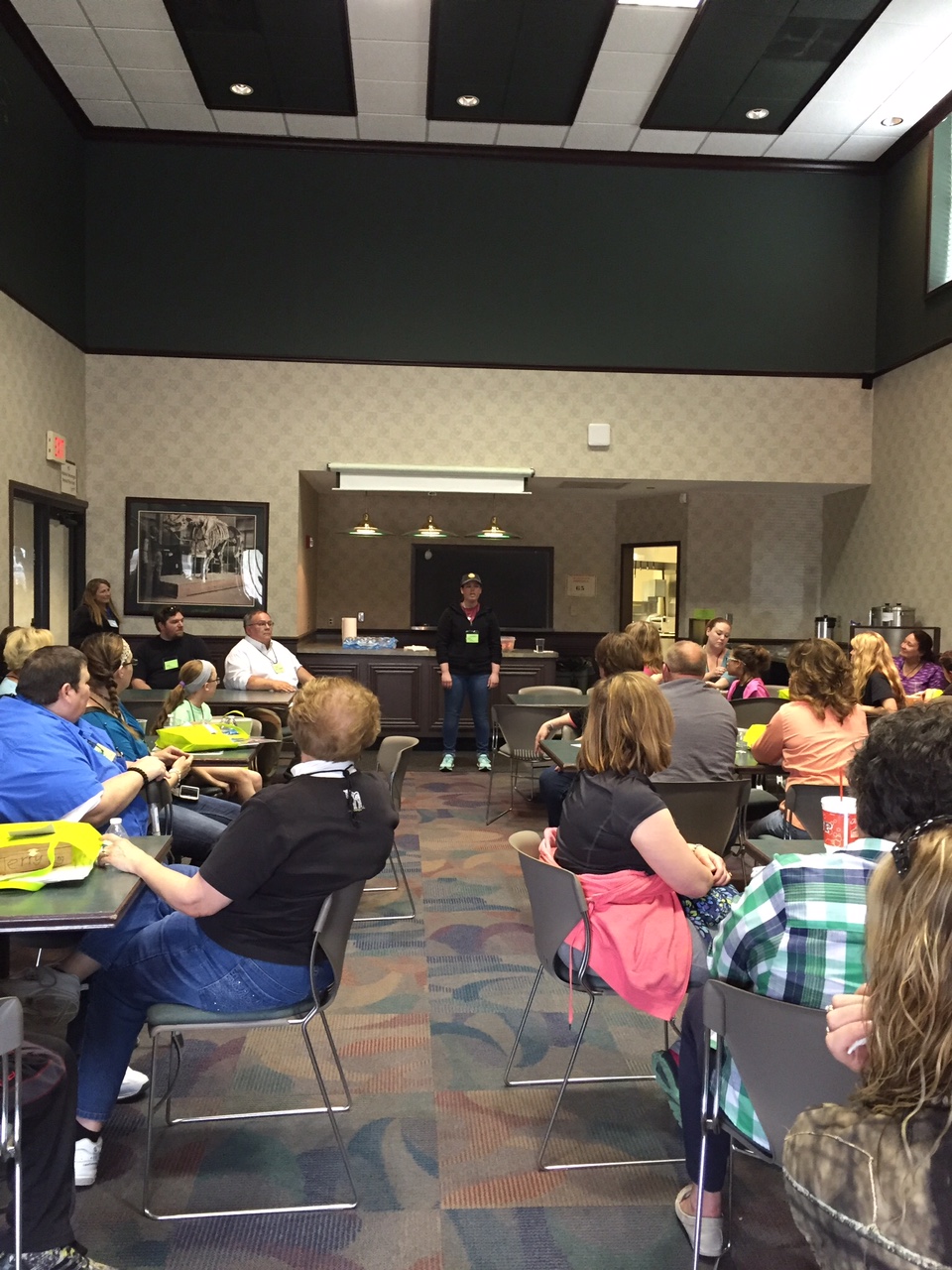 The first annual “Healing Kid’s Hearts Retreat” begins…
The day begins with an ice breaker activity.
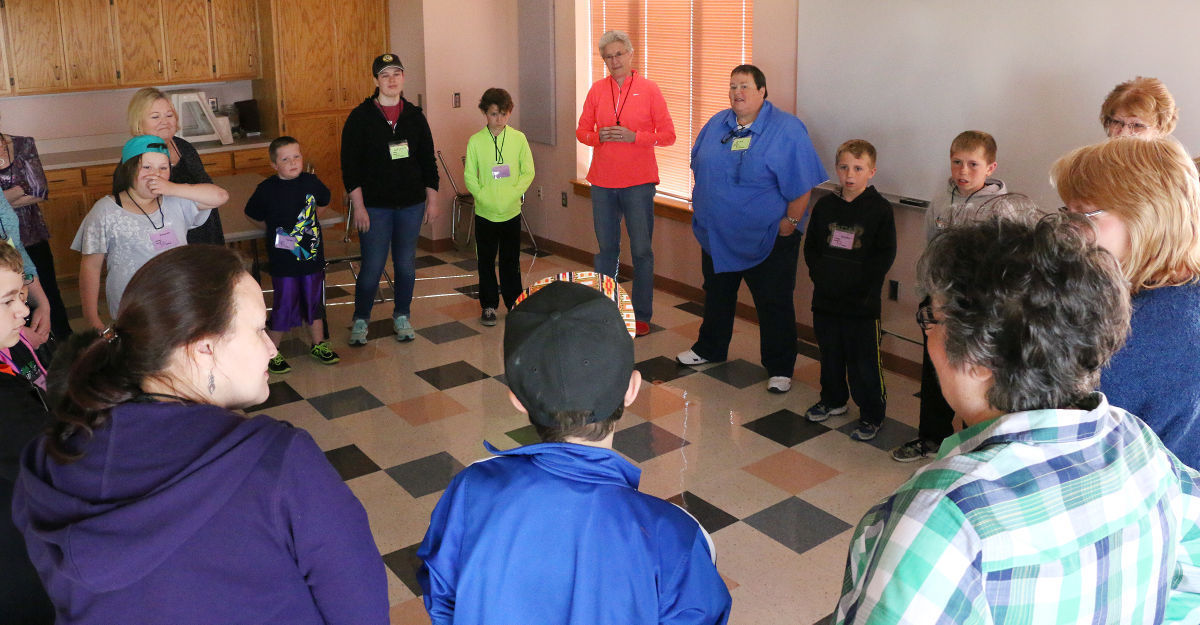 Children and their retreat mentors getting acquainted at the start of the retreat.
After getting acquainted, the children and their mentors preserve and share special memories as they make:
 Memory boxes
Scrapbook pages
Ornaments
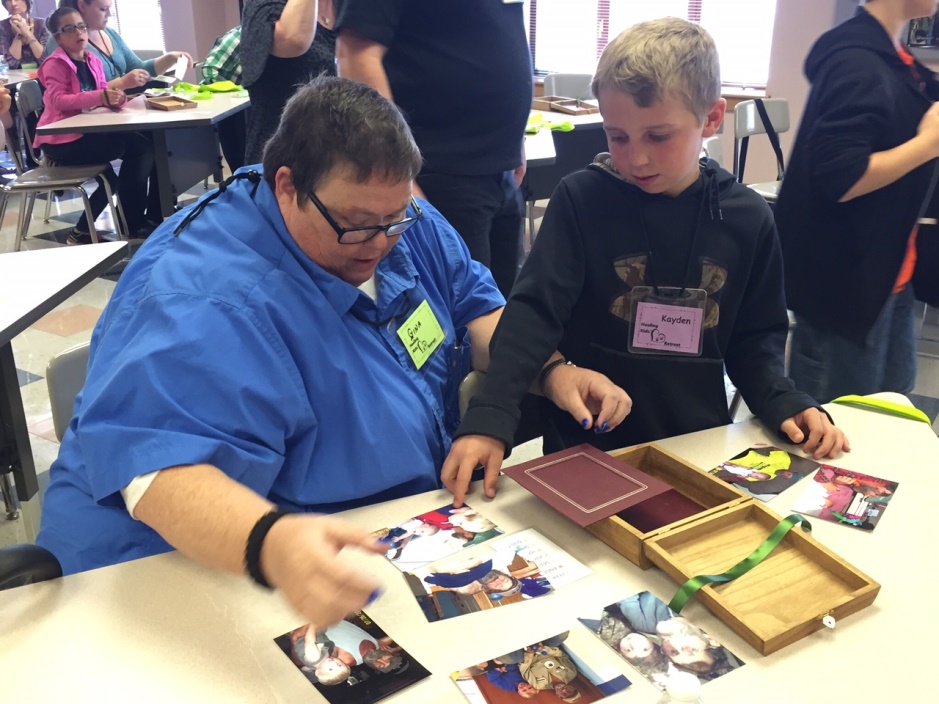 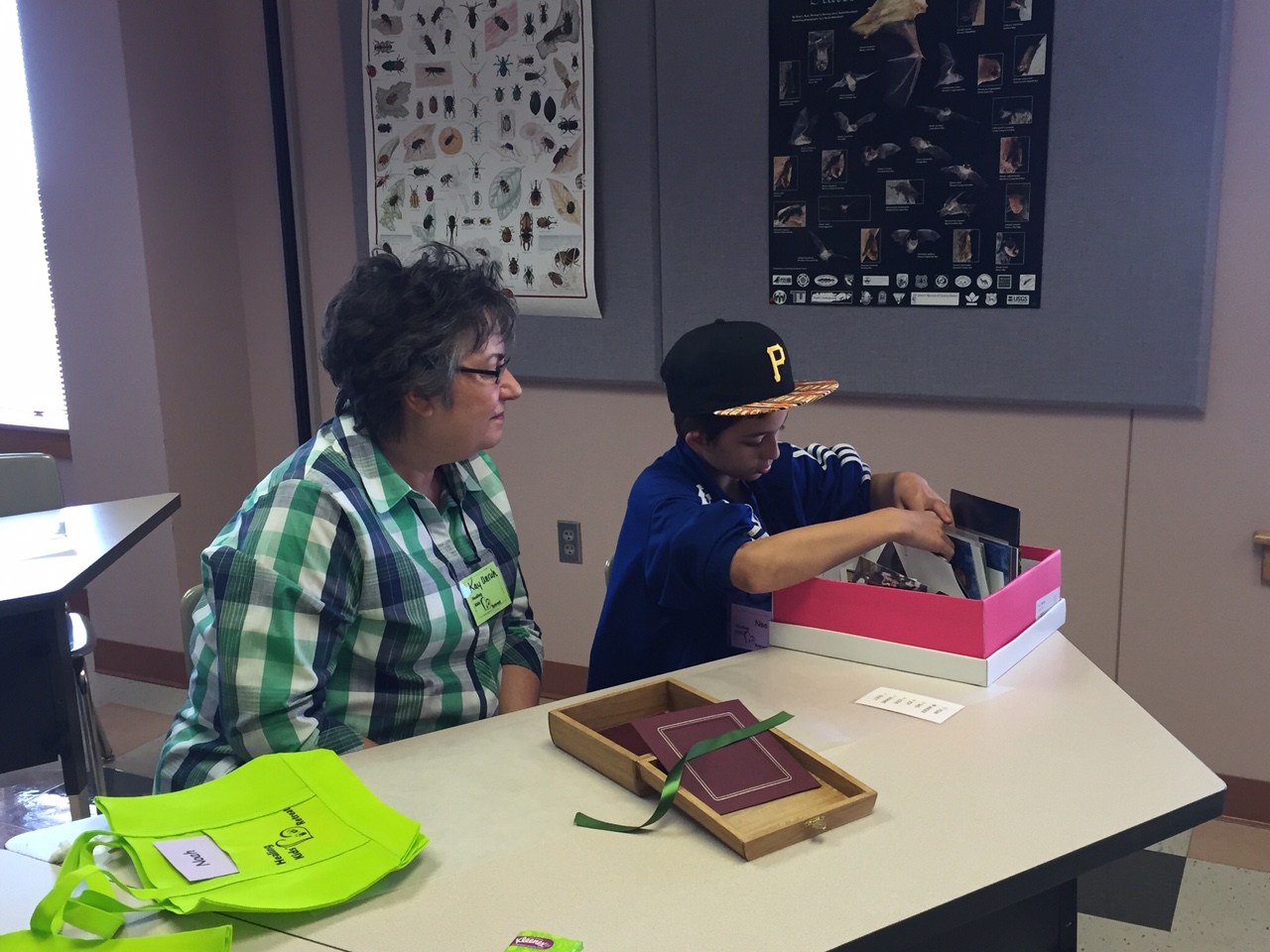 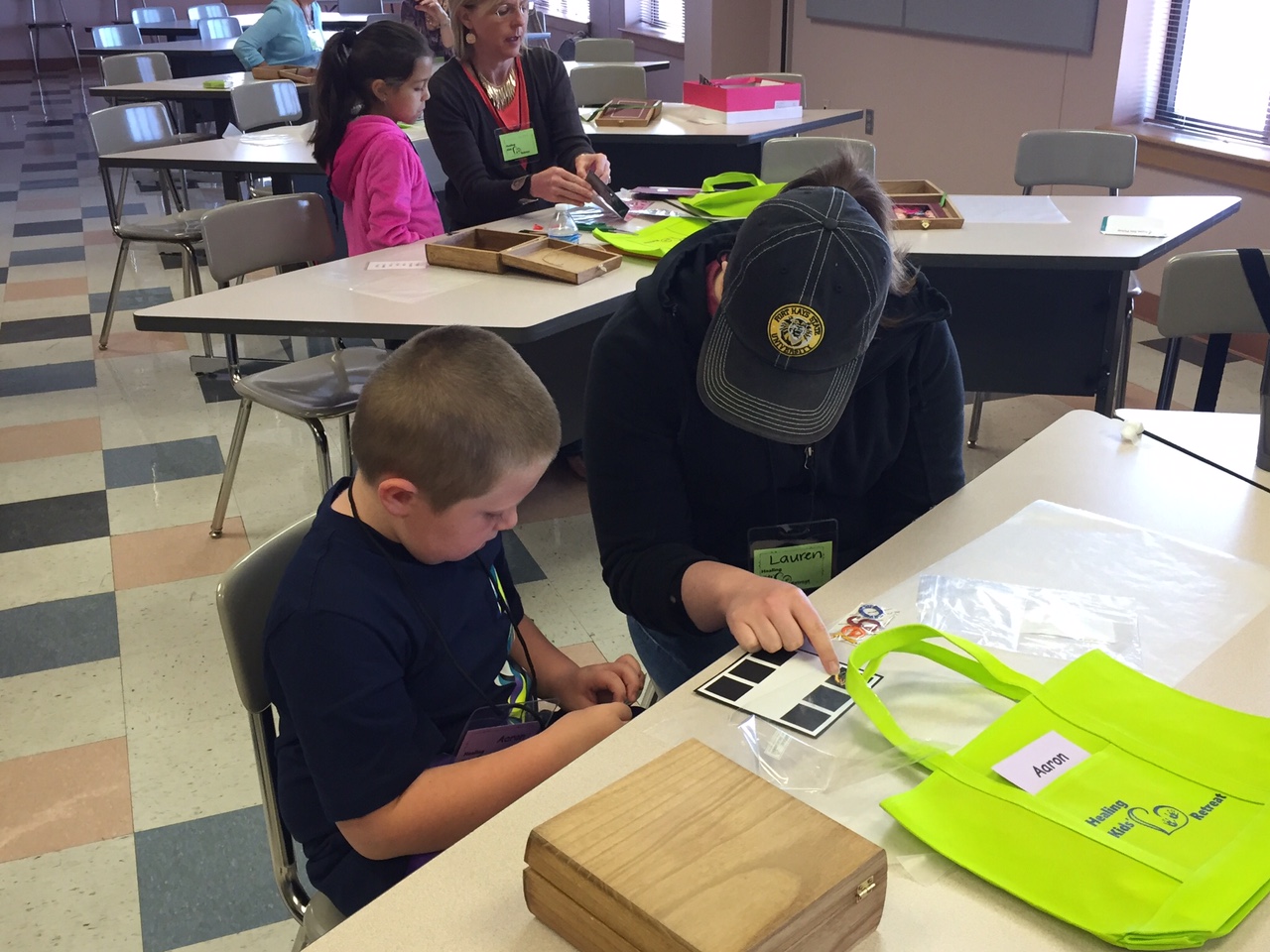 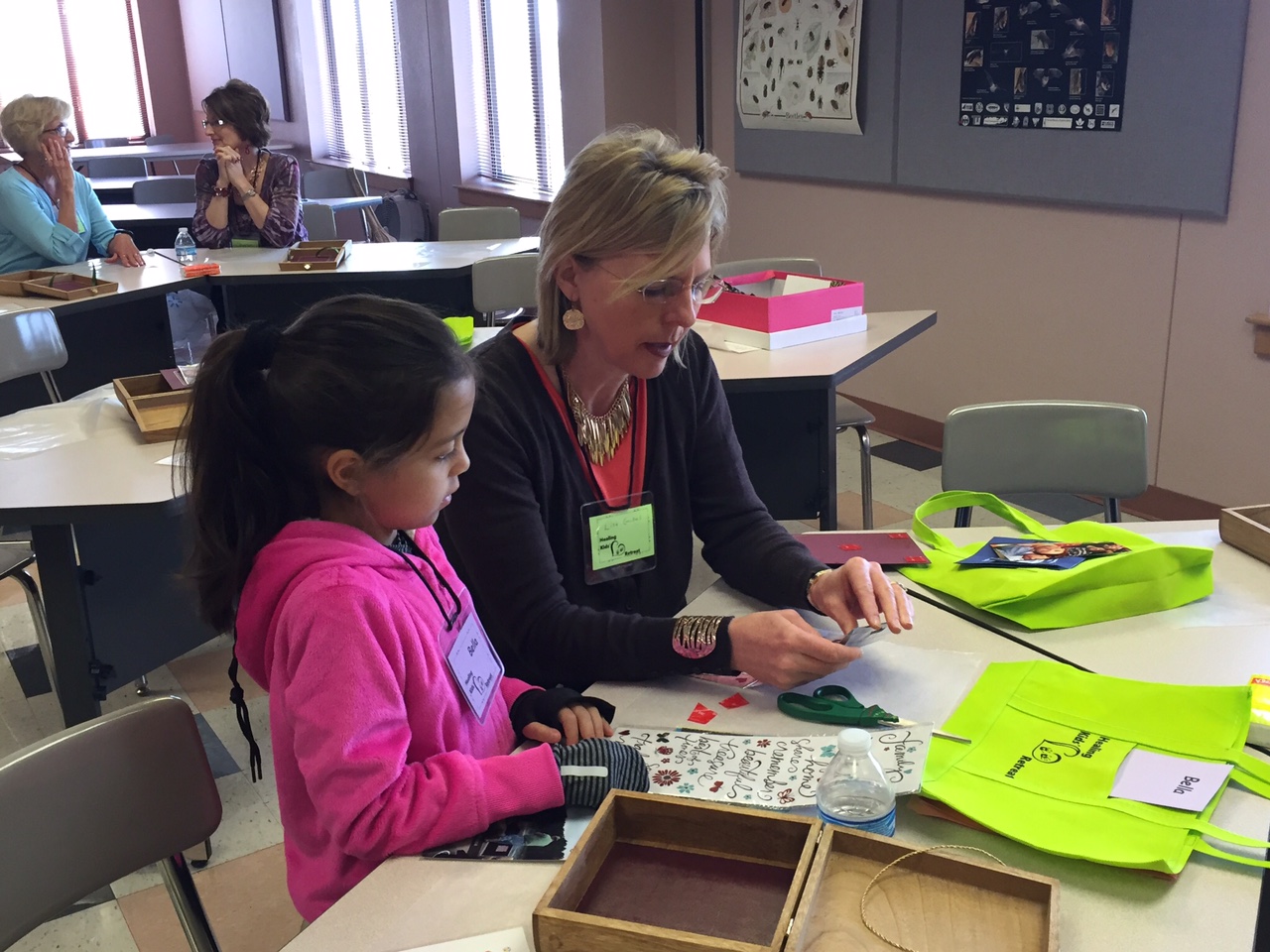 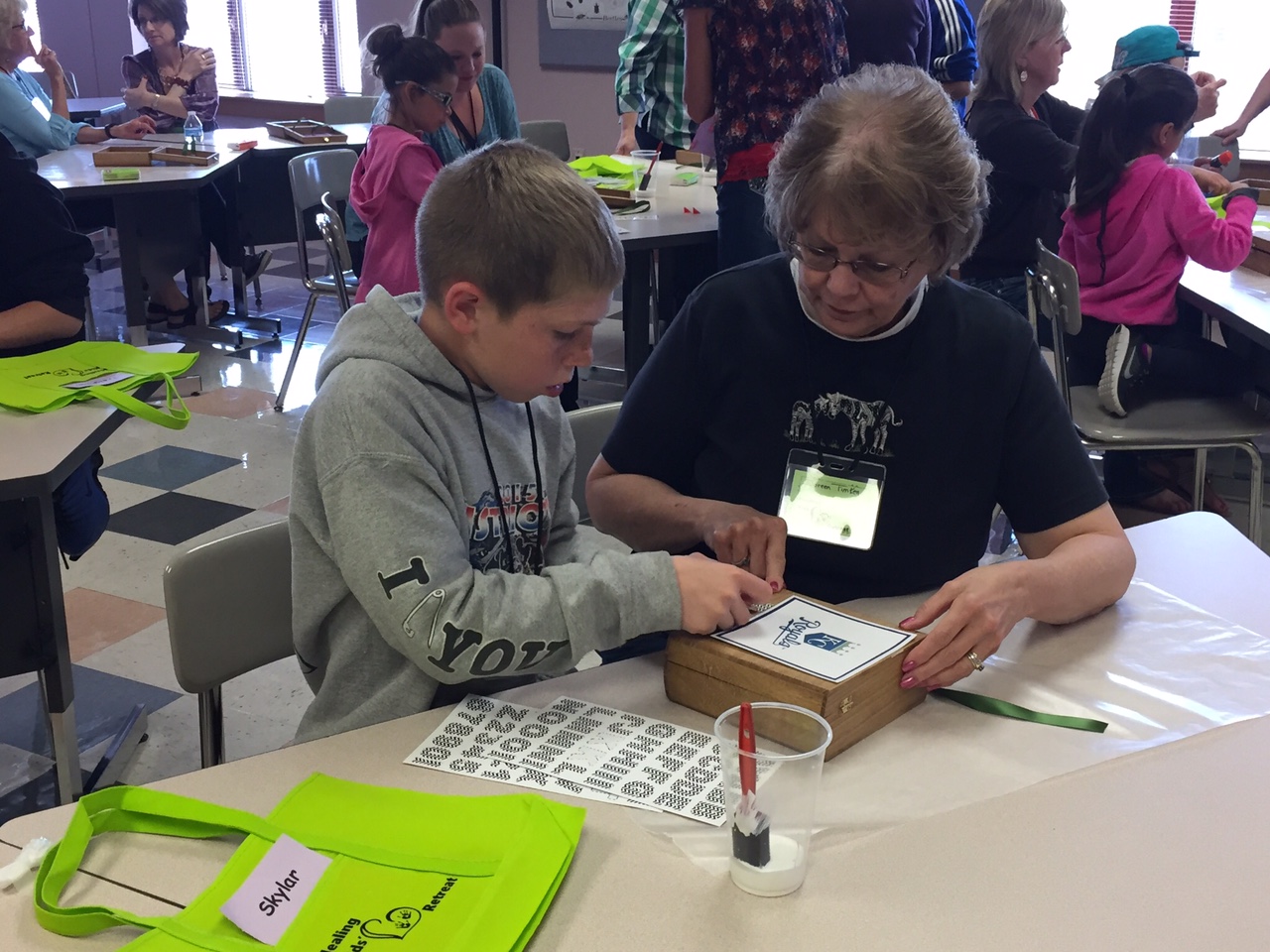 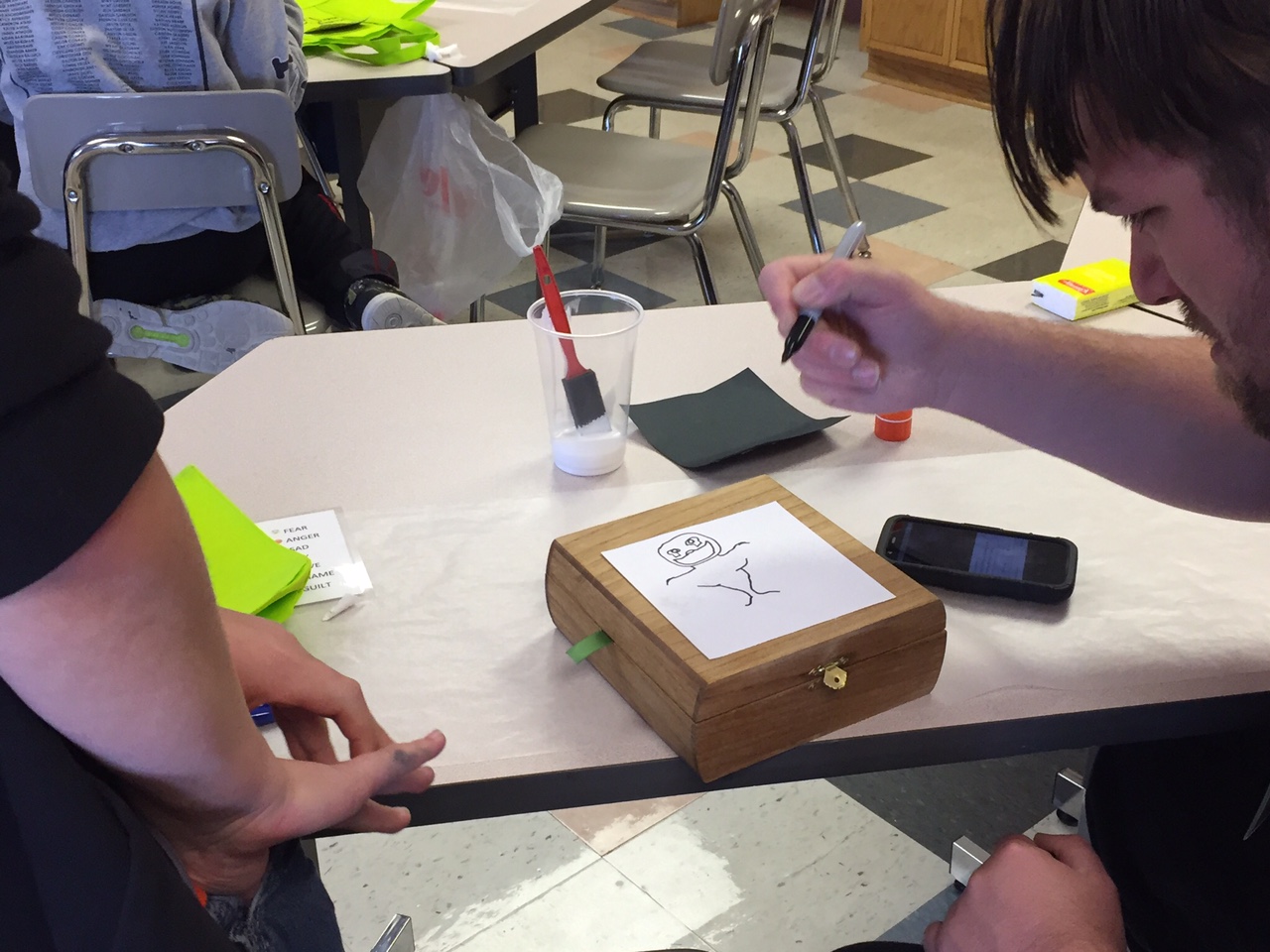 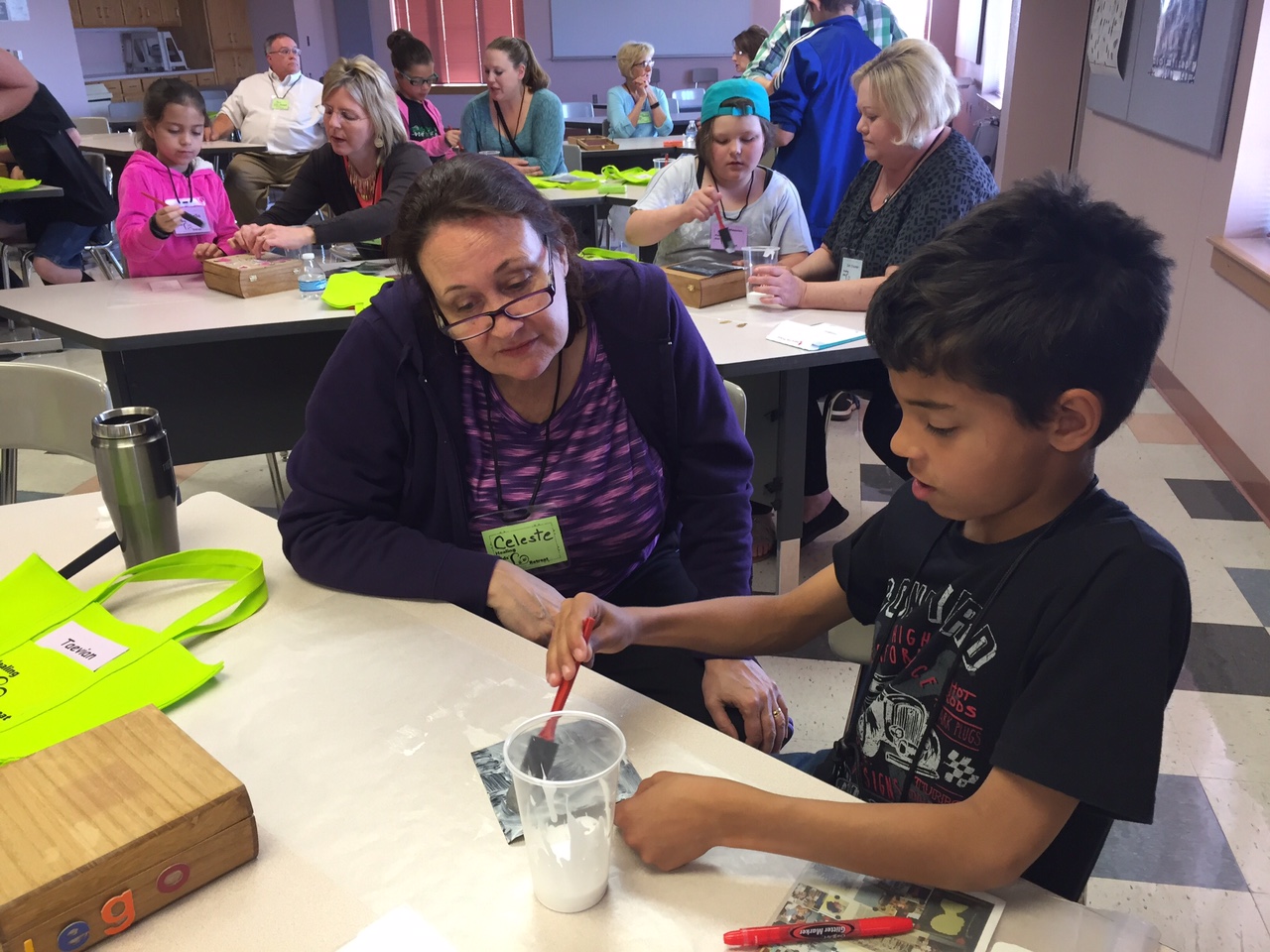 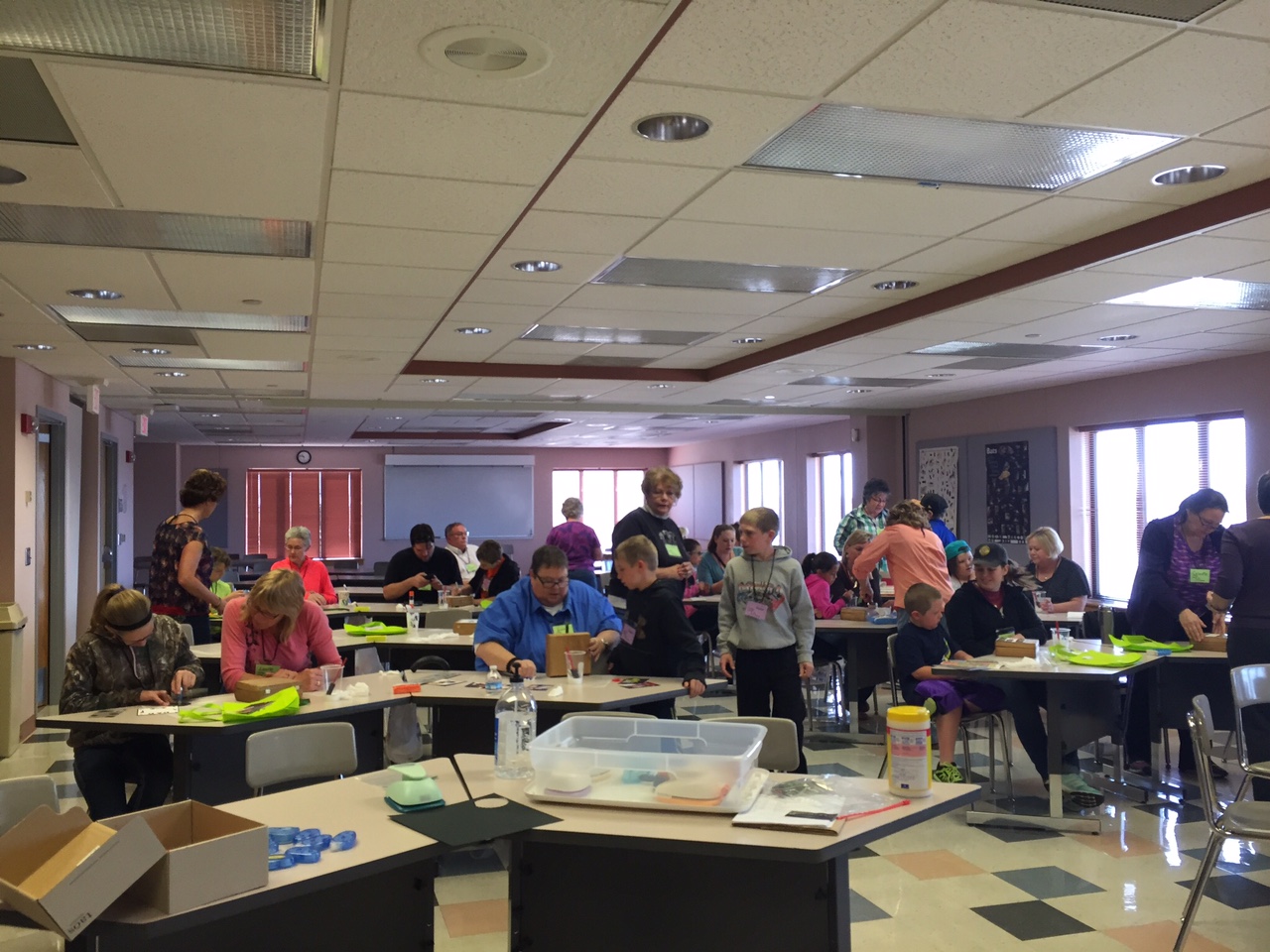 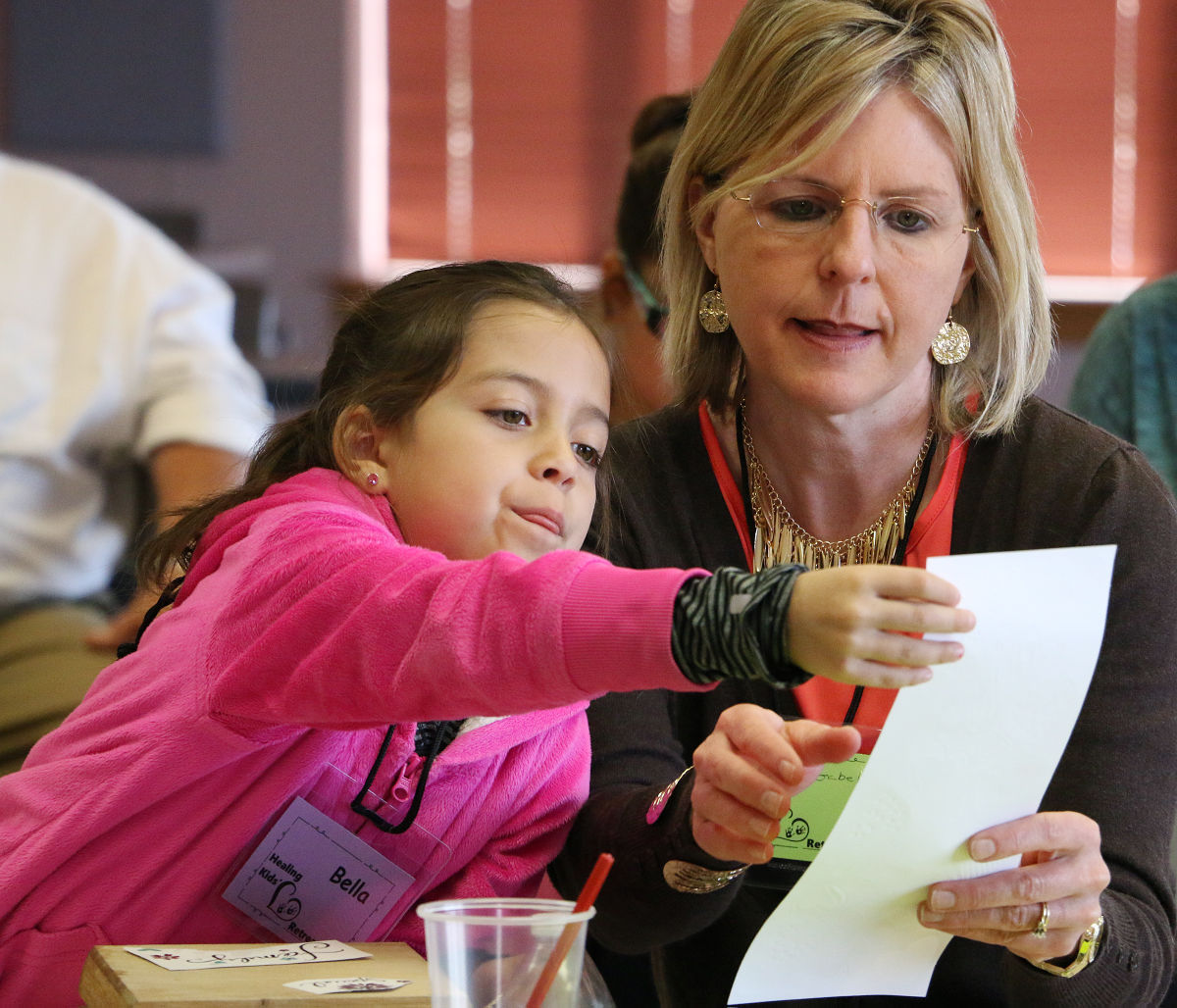 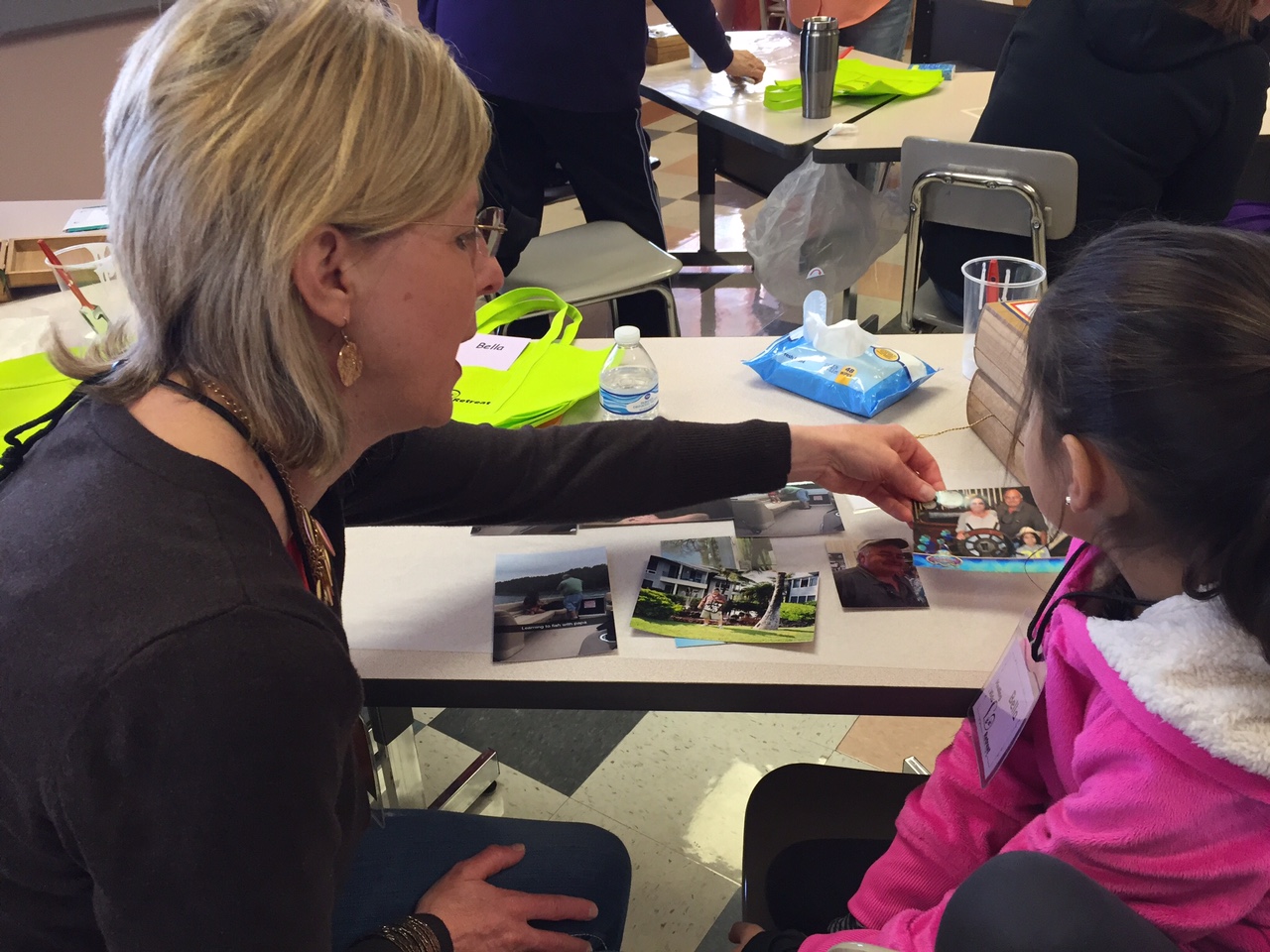 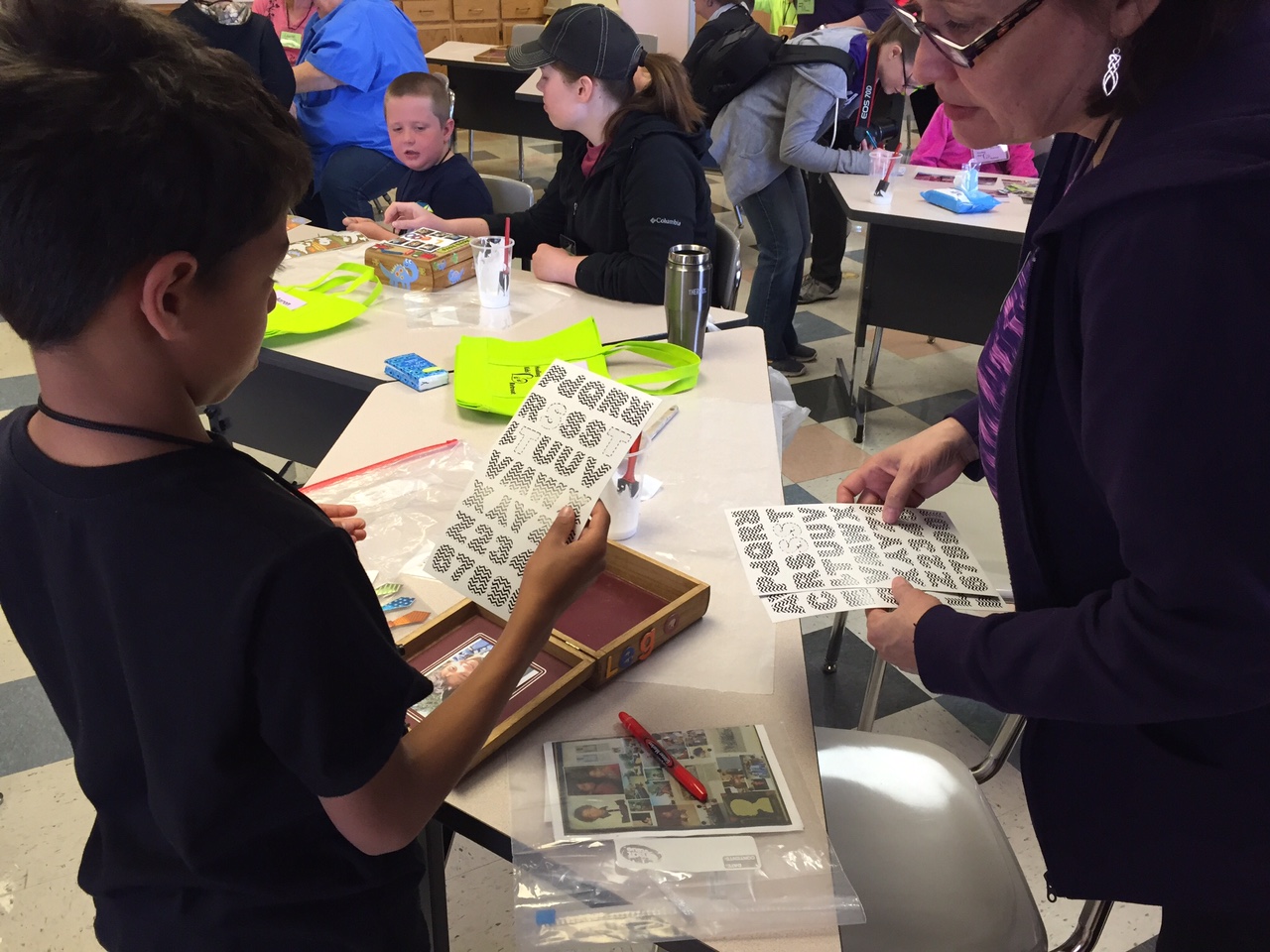 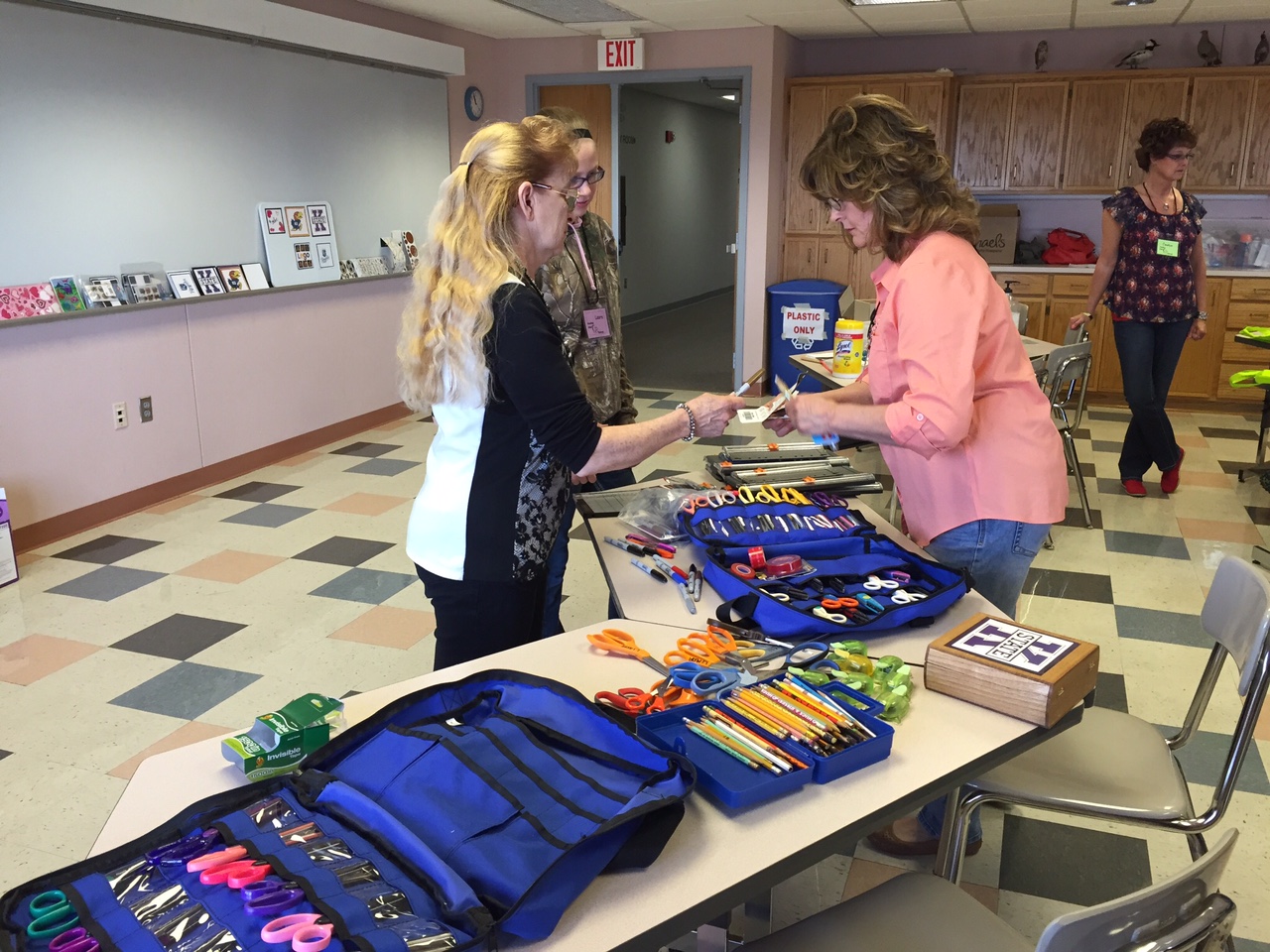 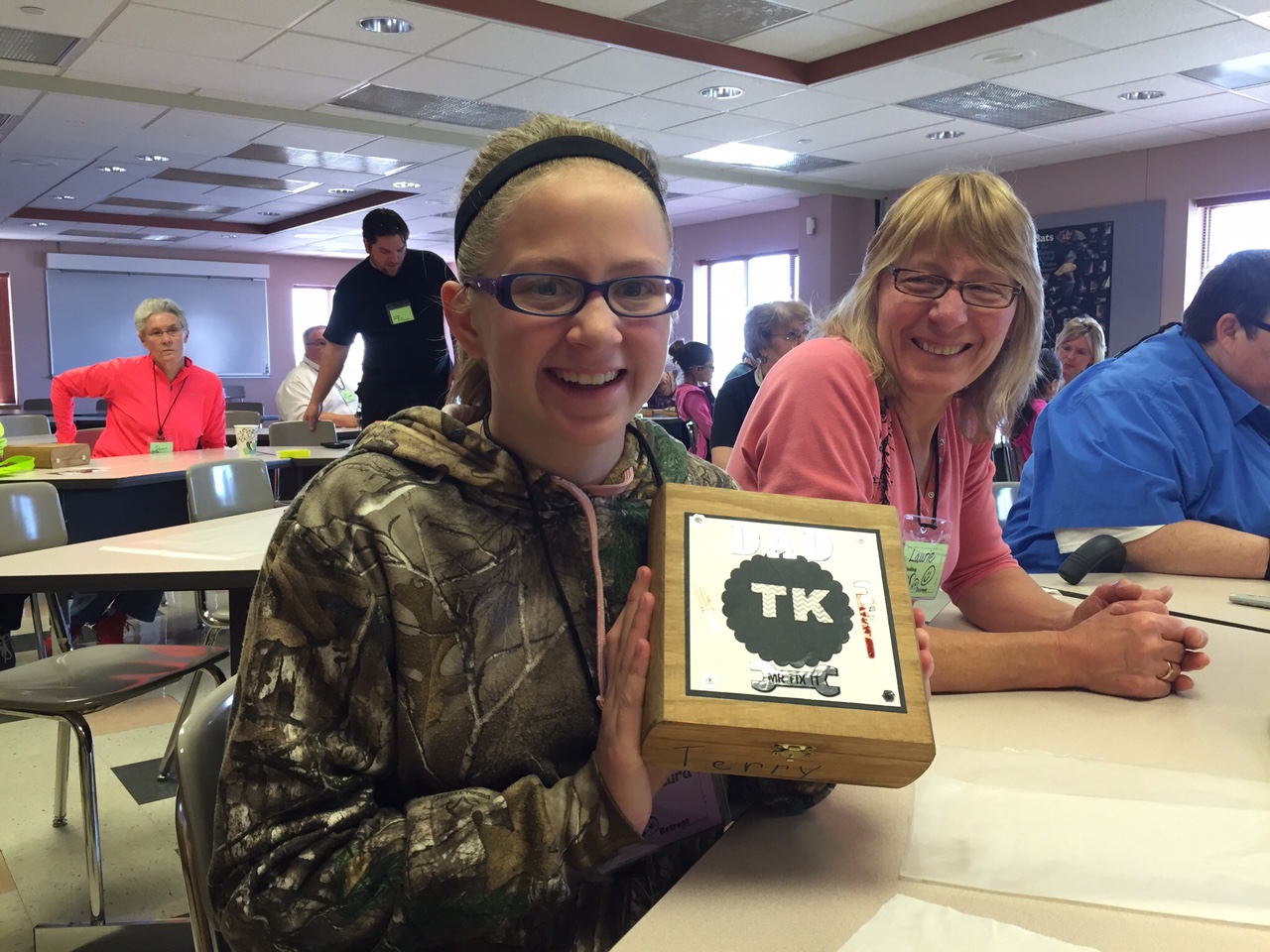 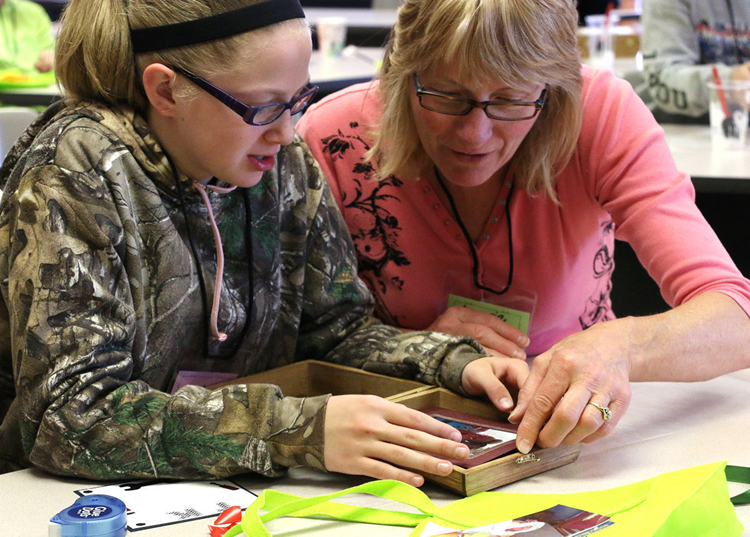 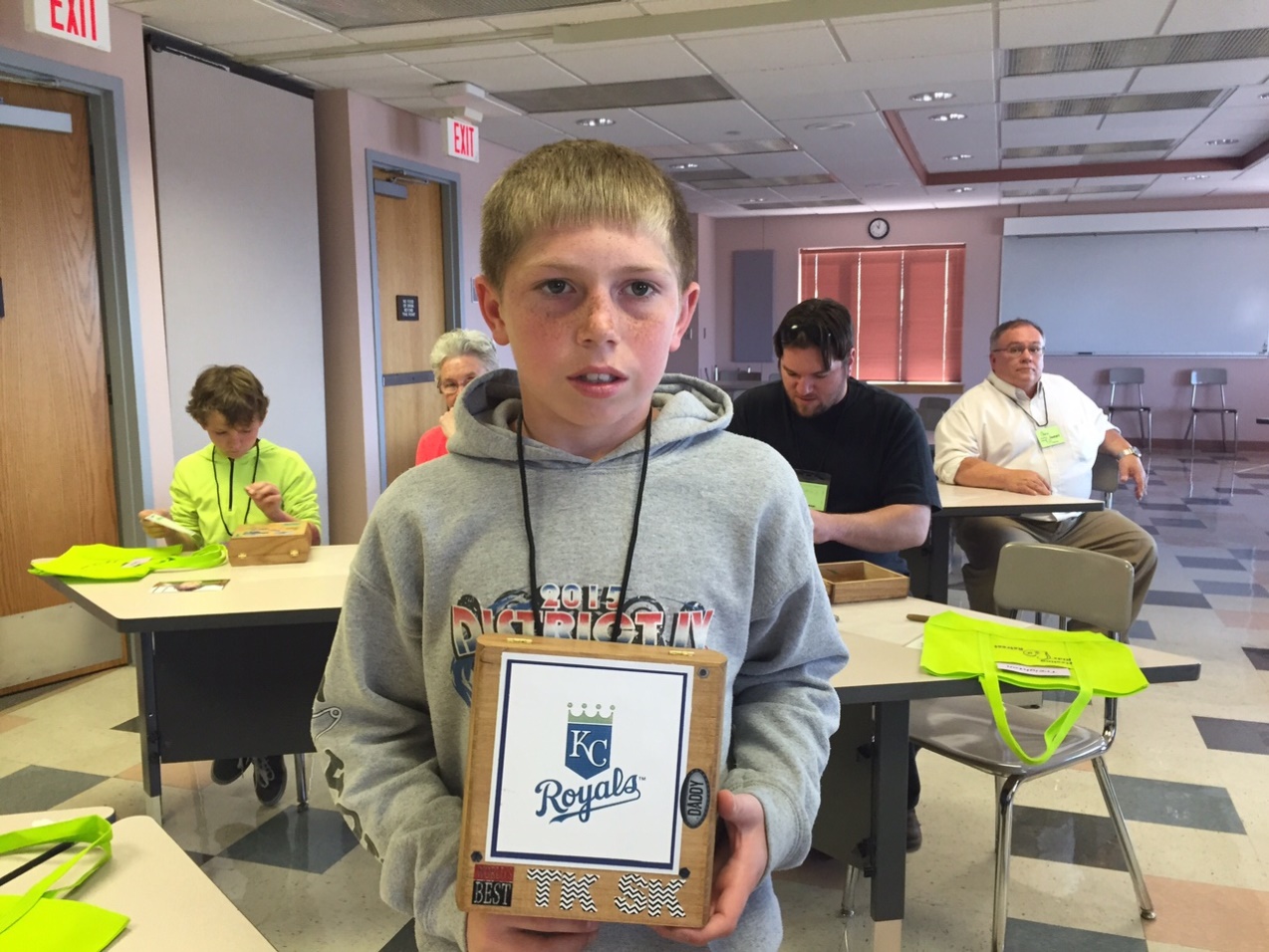 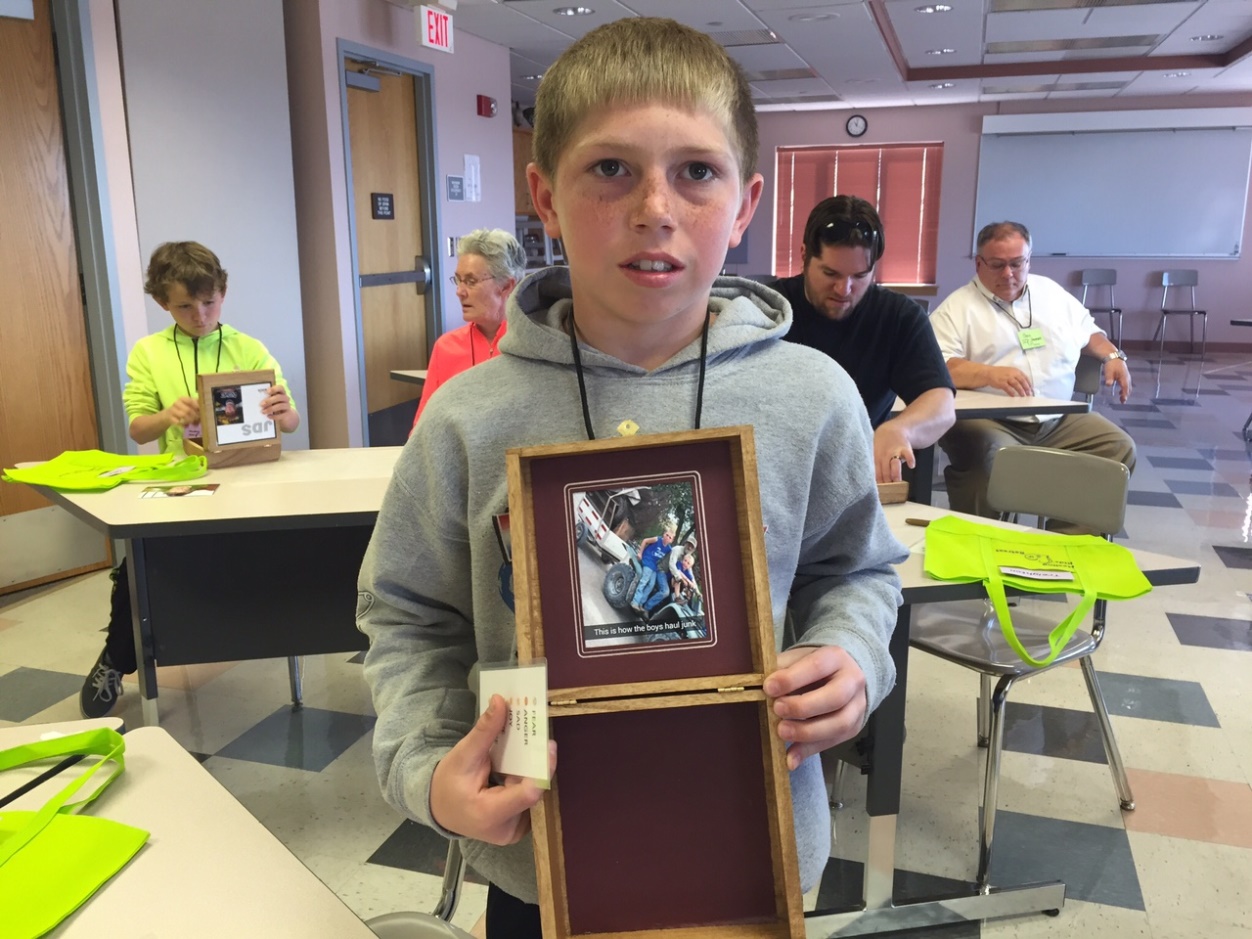 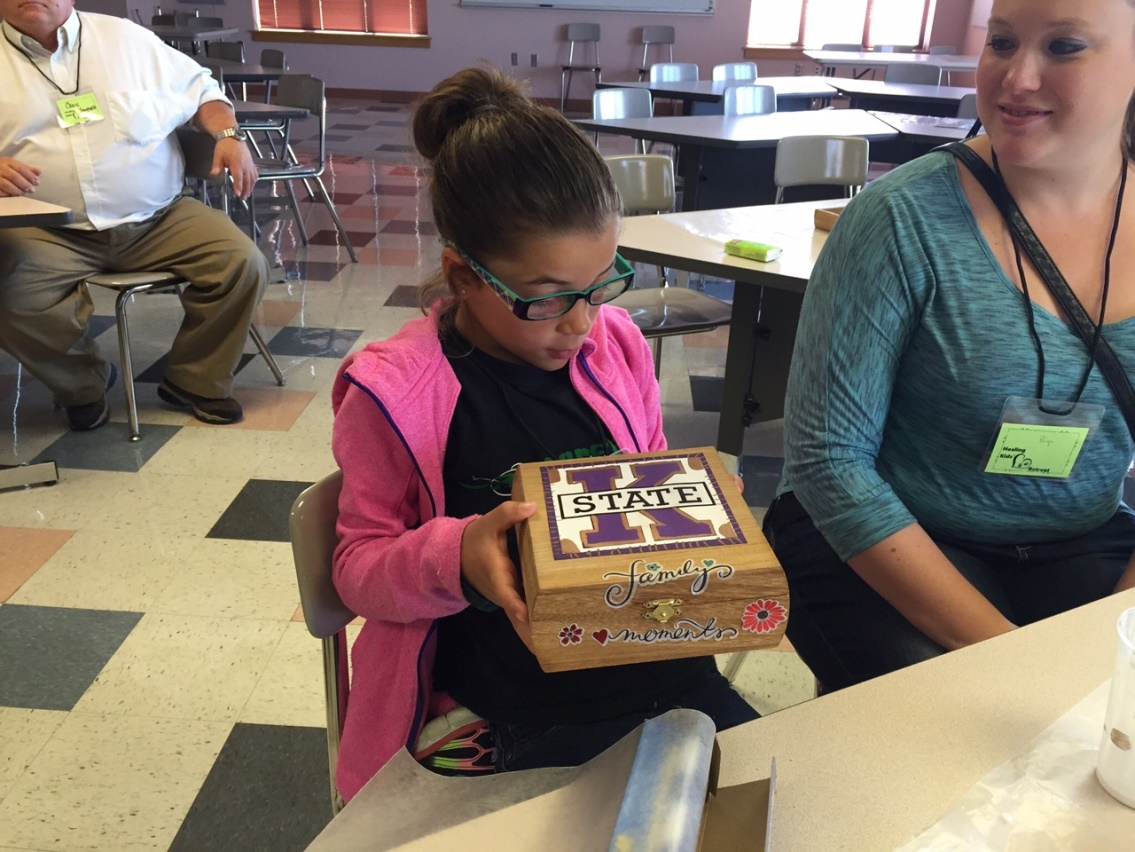 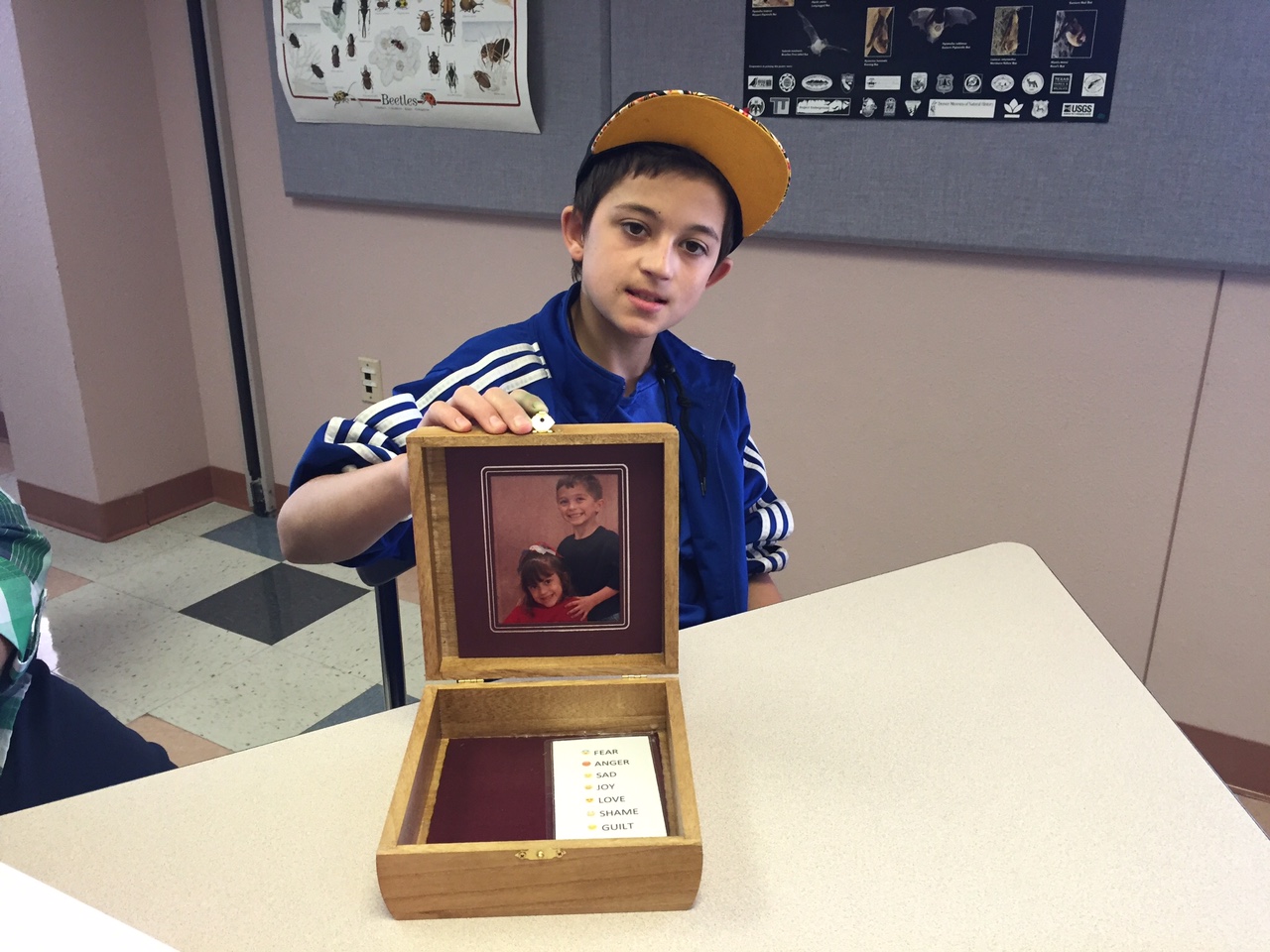 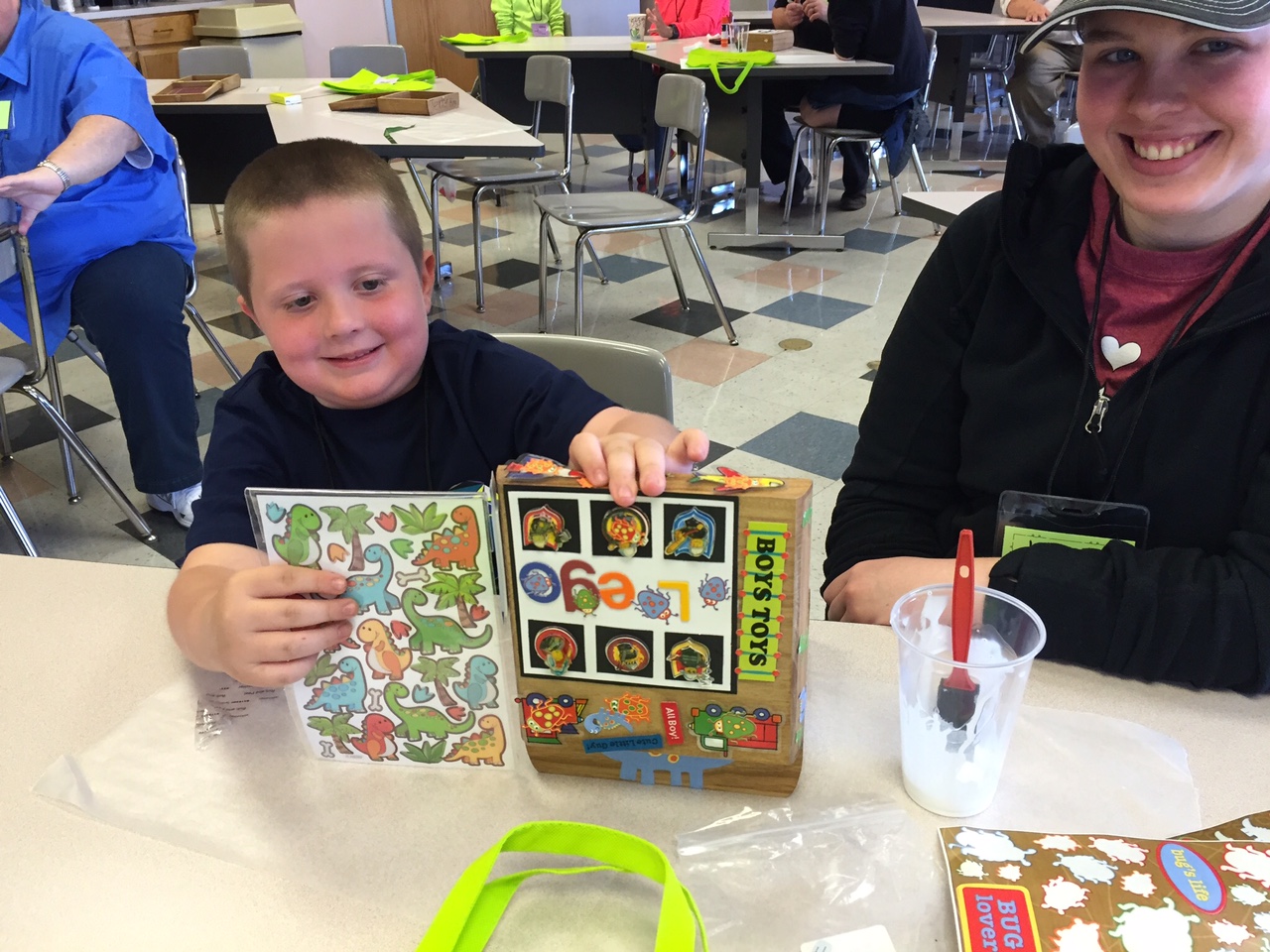 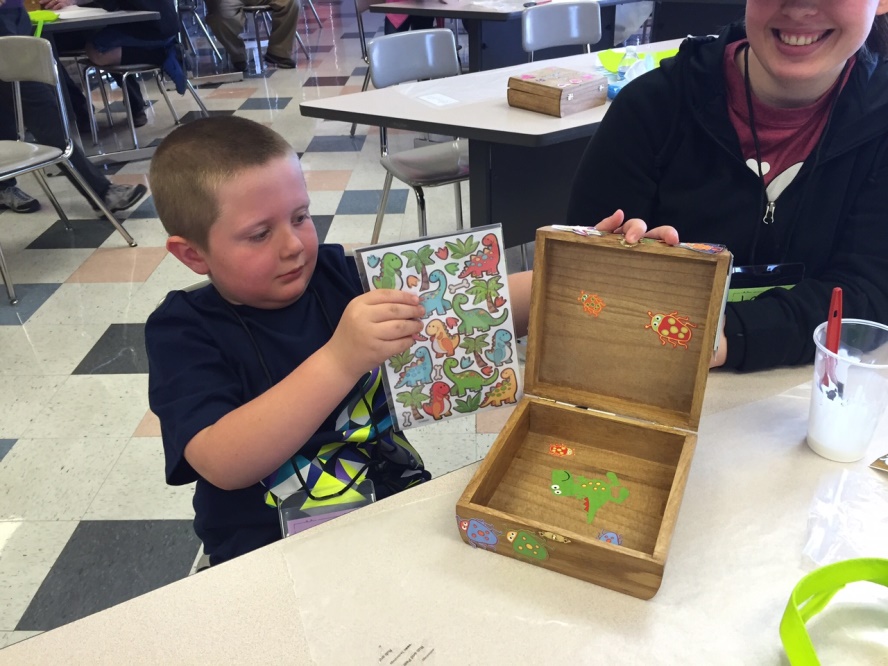 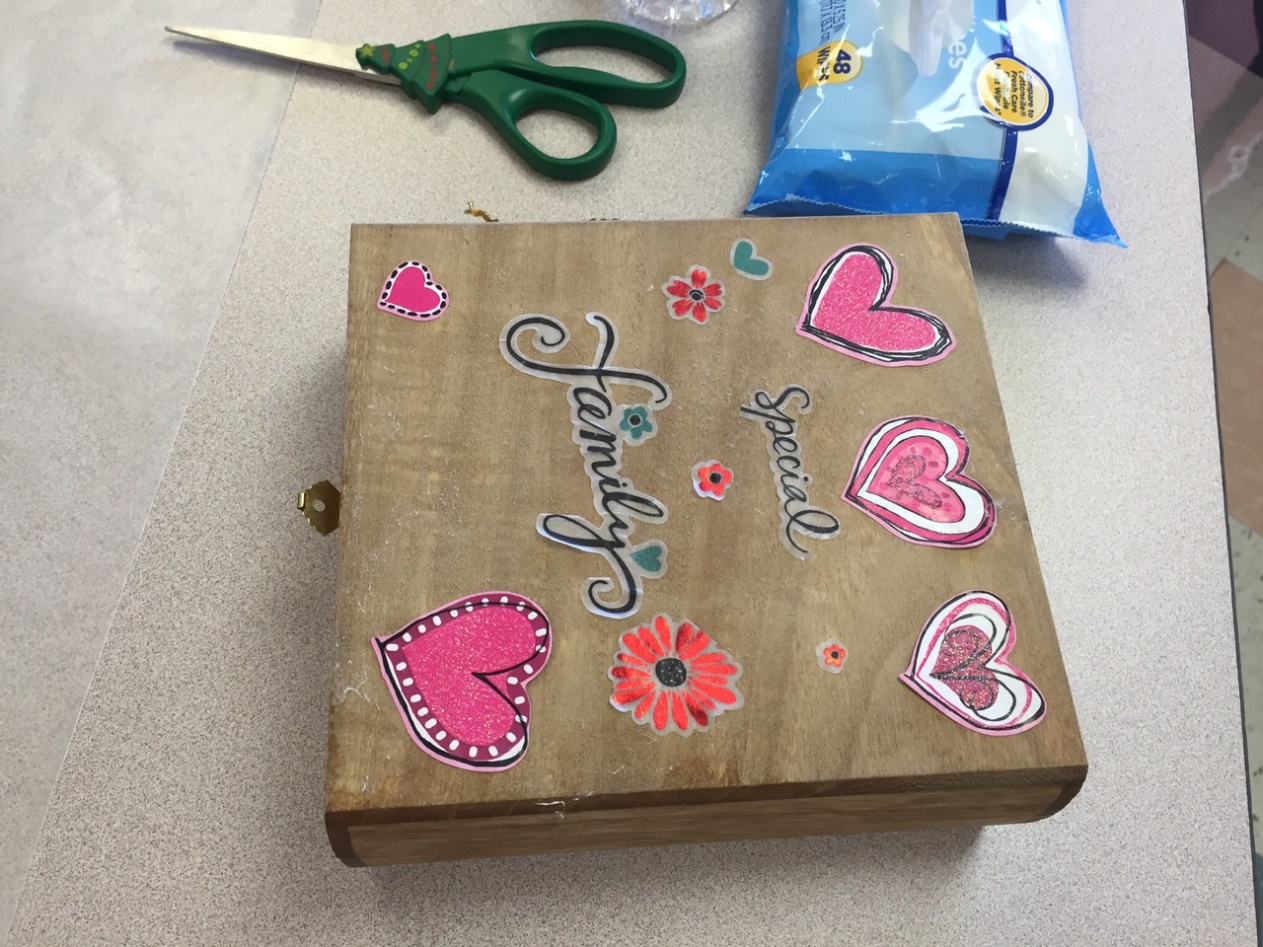 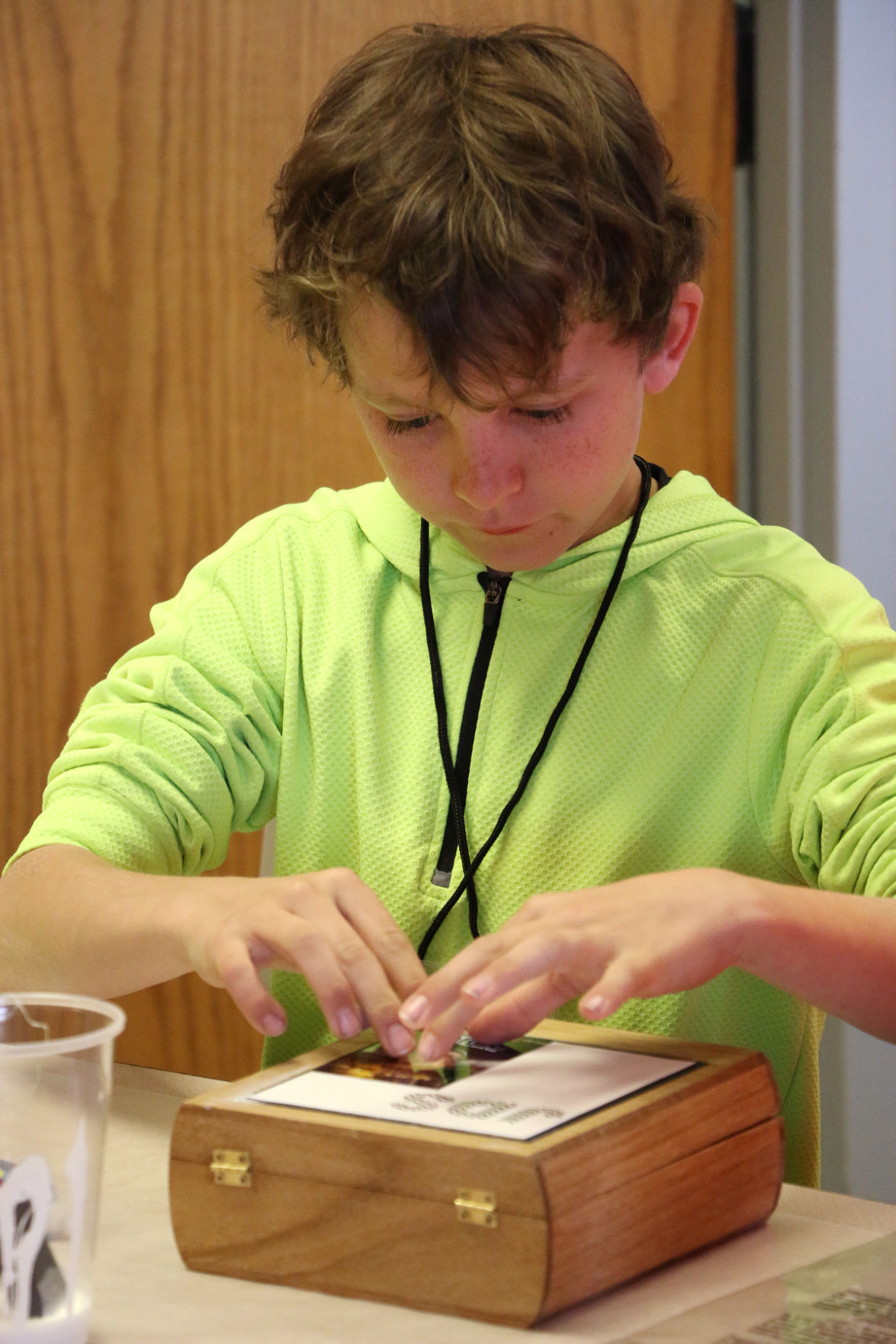 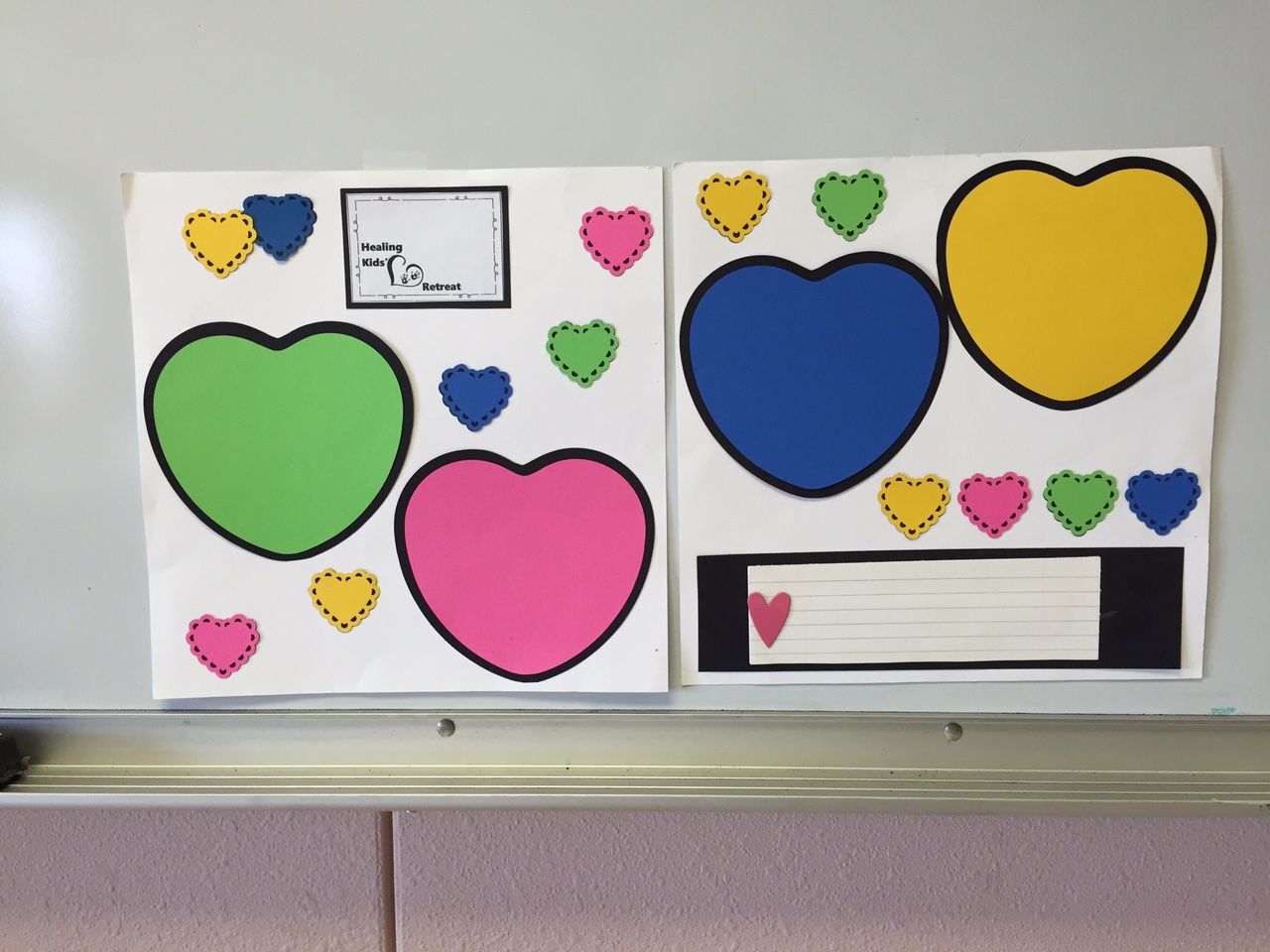 Through making a scrapbook page with pictures brought from home of their loved one, the children have another opportunity to share the stories of their loves ones.
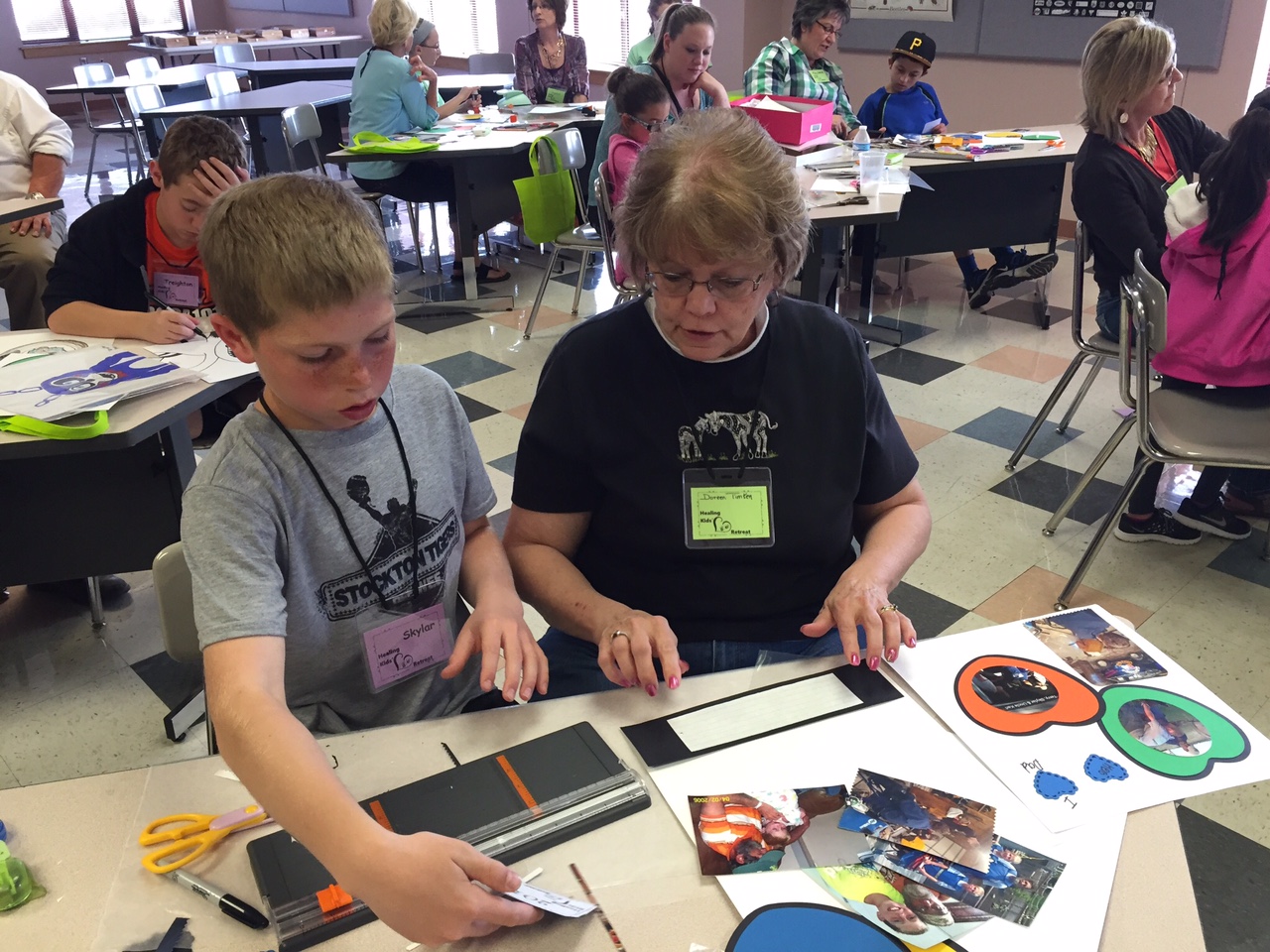 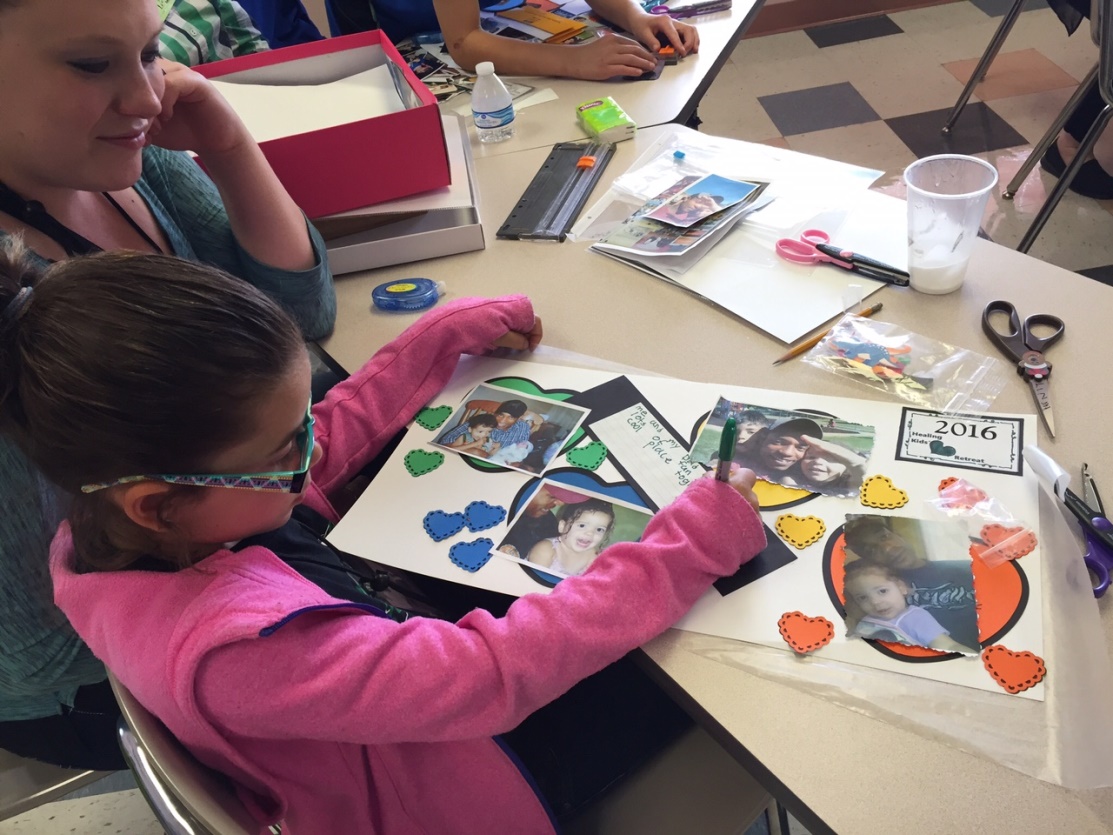 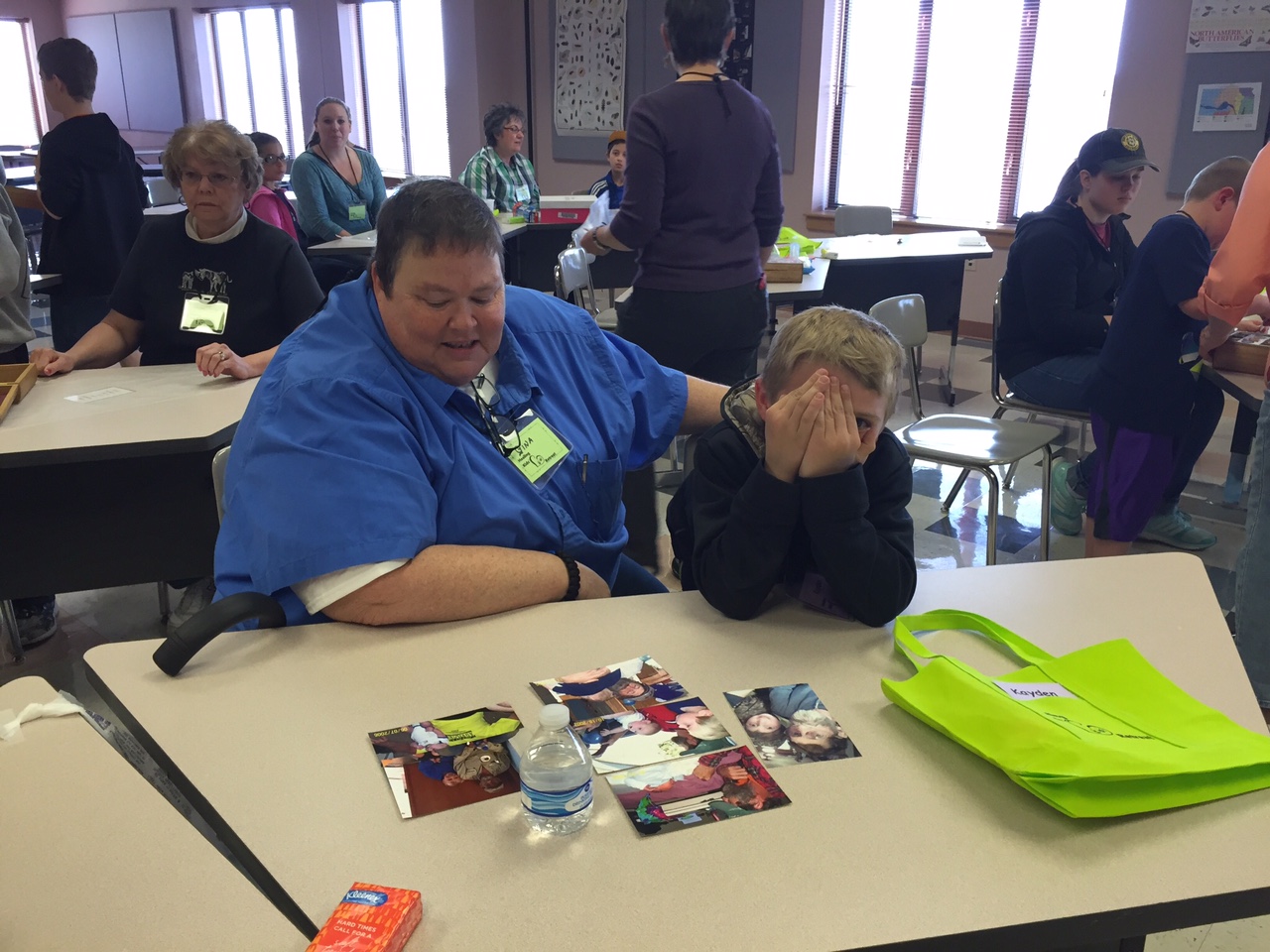 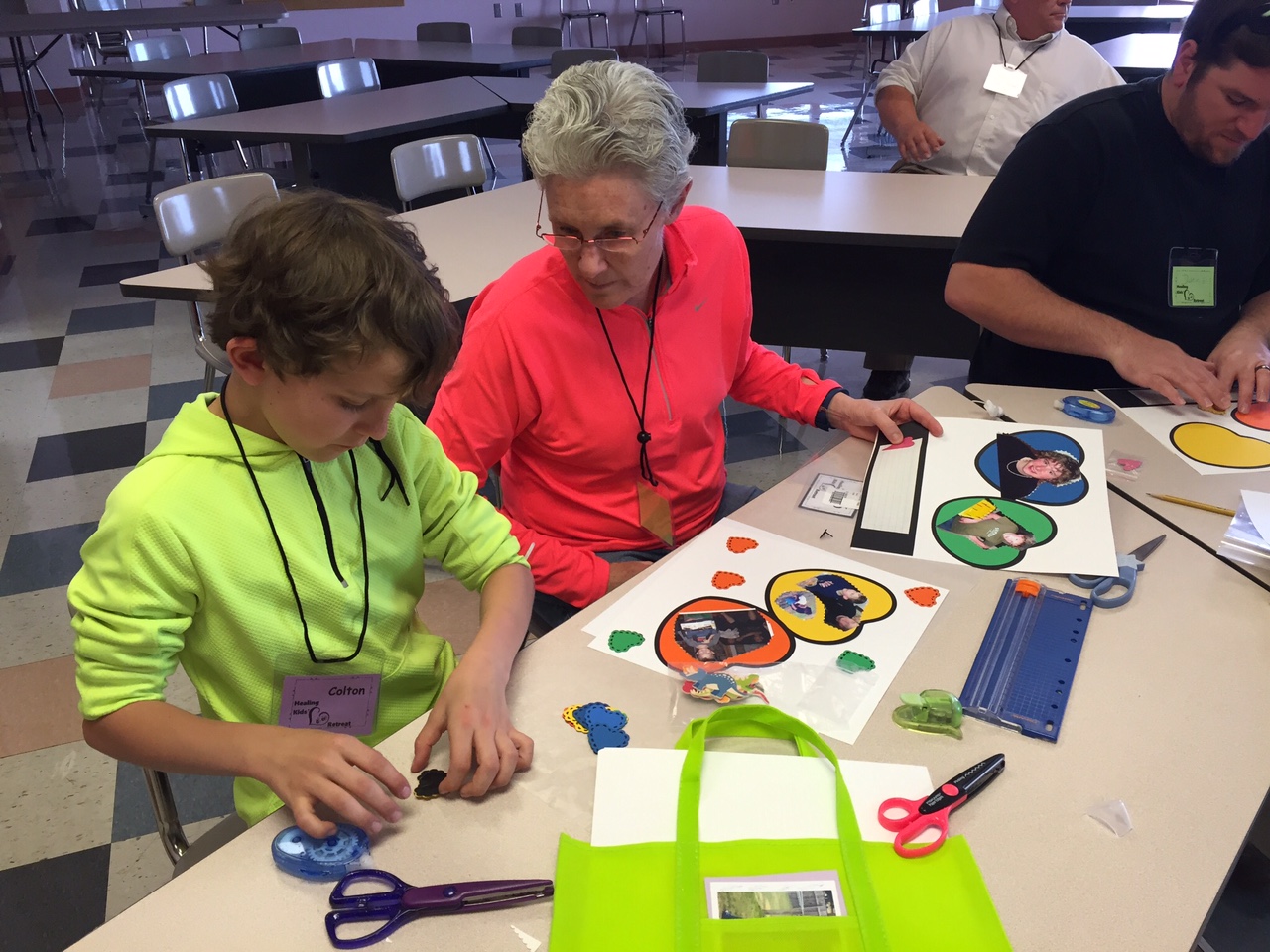 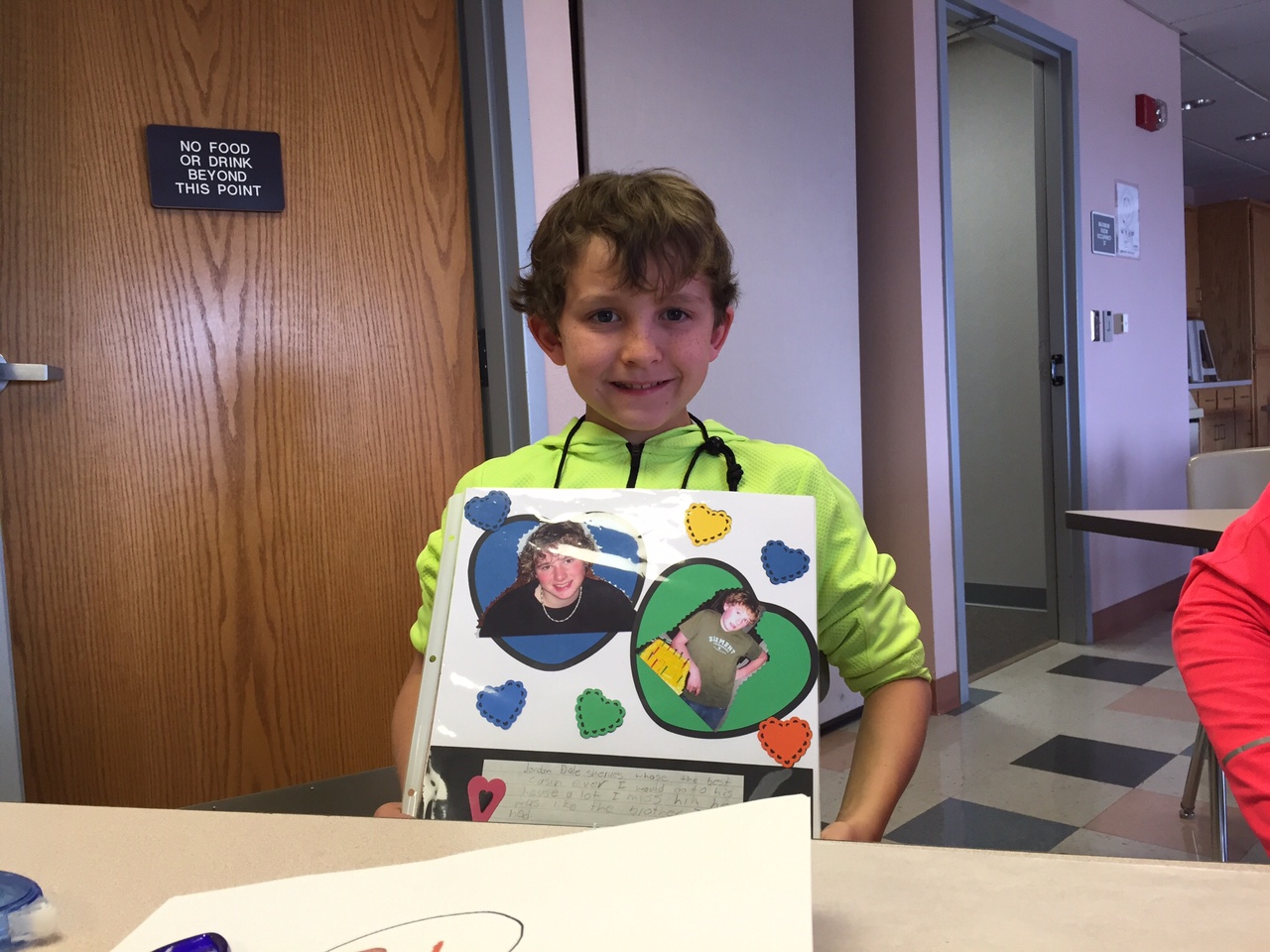 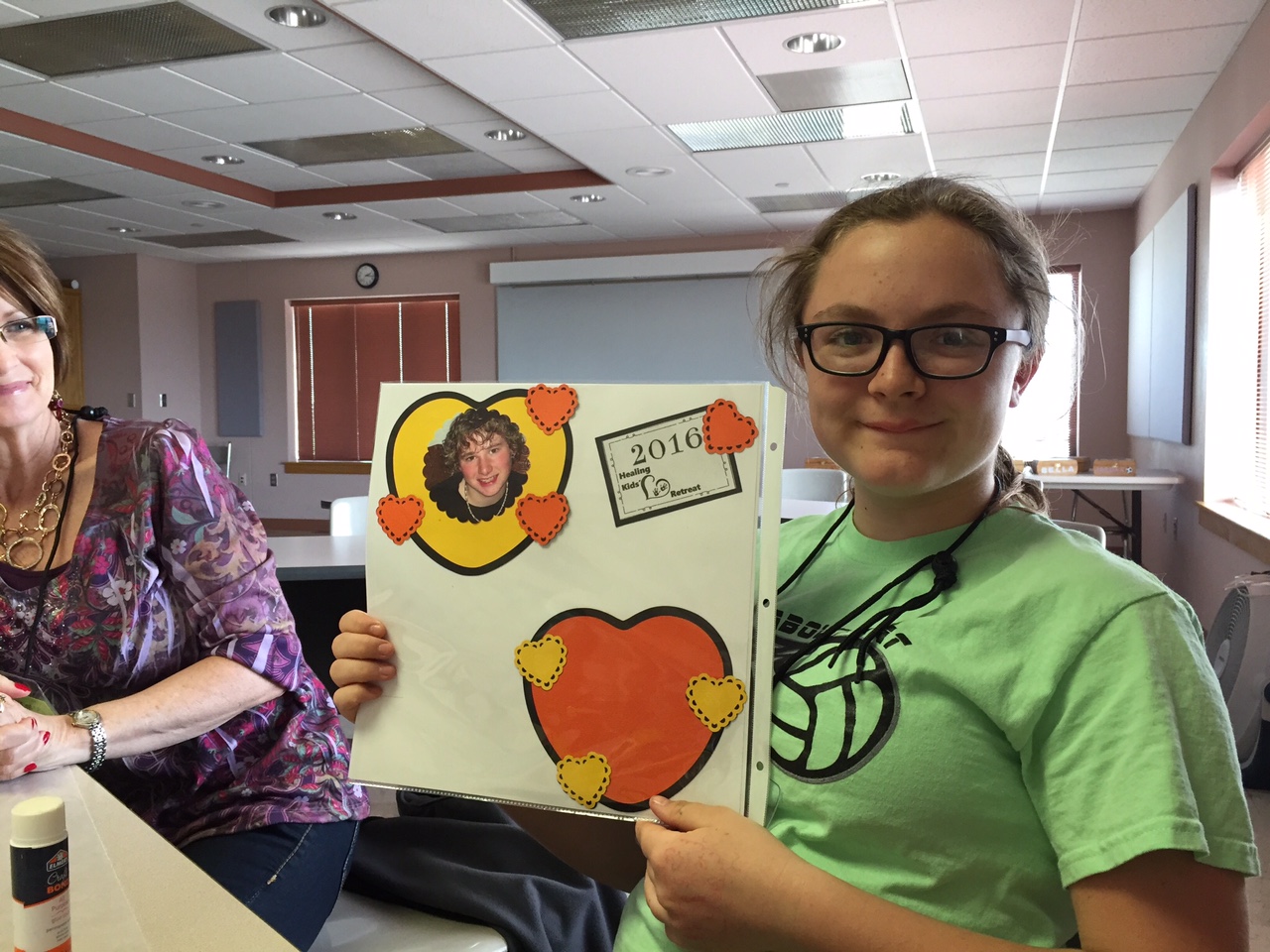 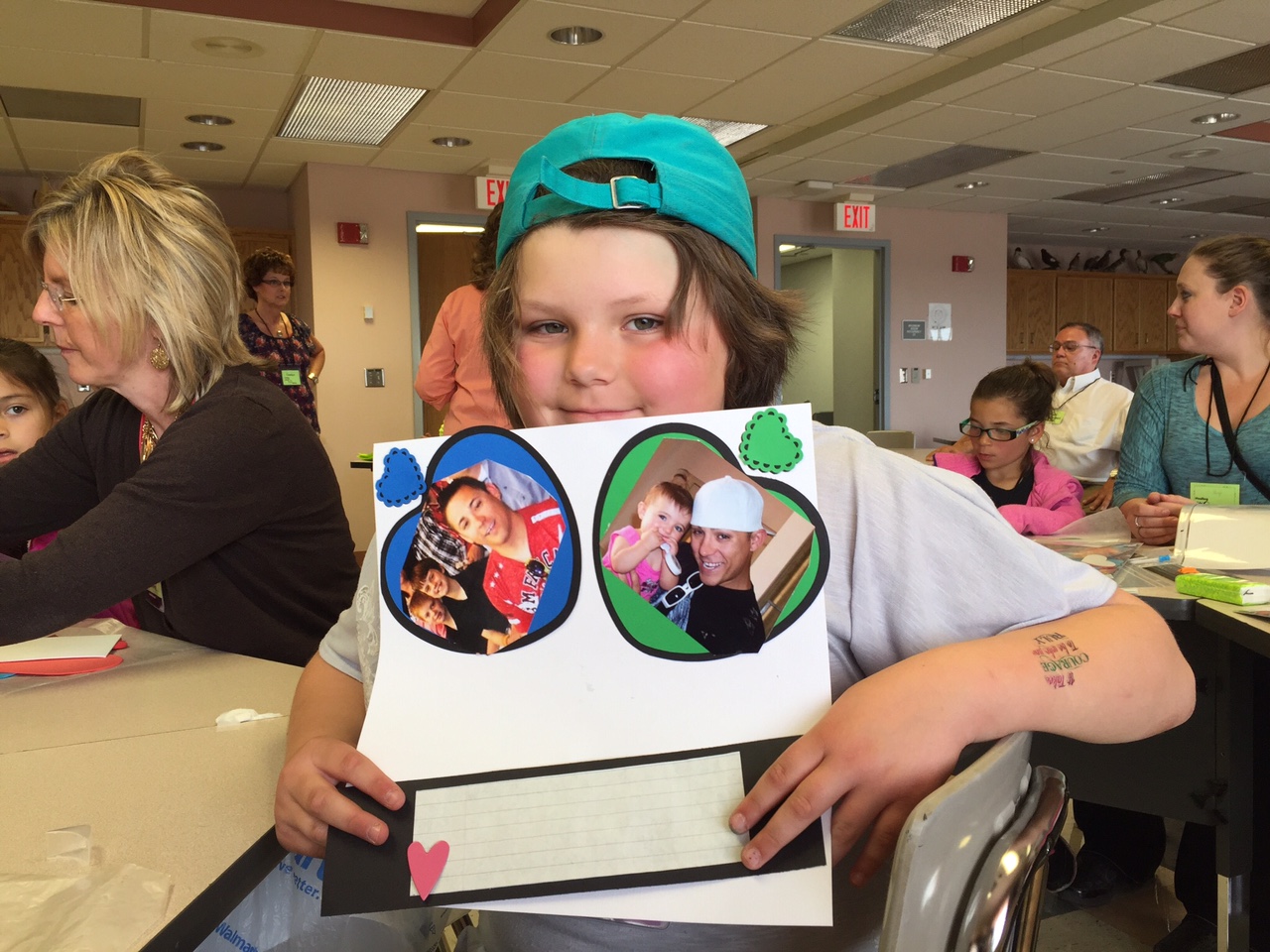 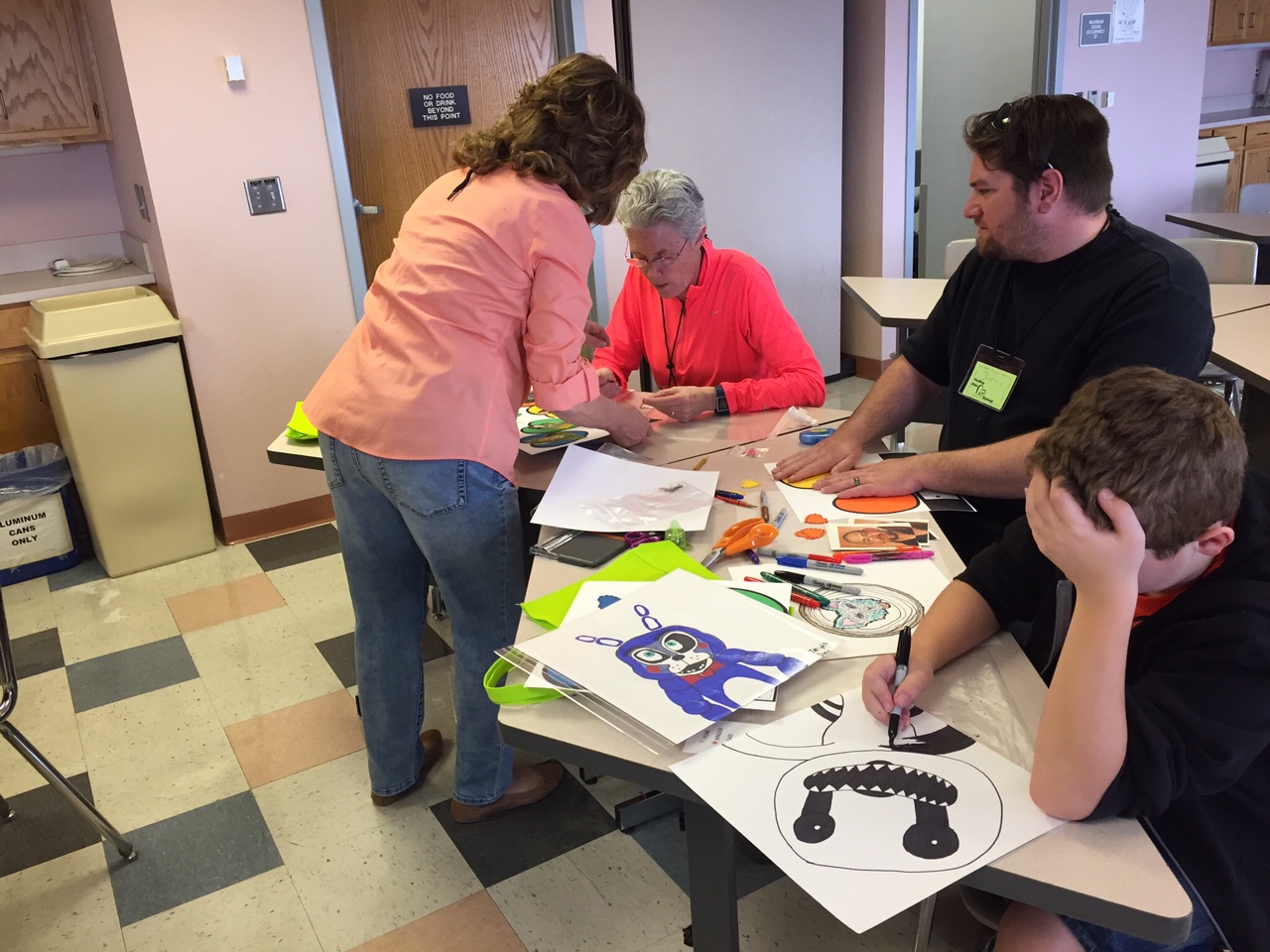 Some of the children express their grief and loss through creative activities such as 
free-hand drawing.
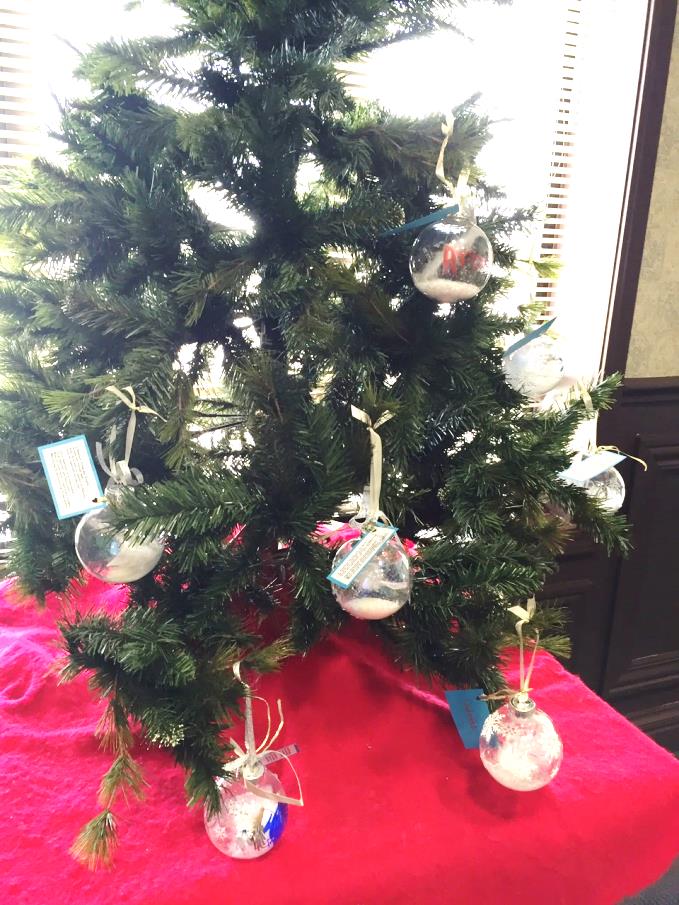 The children also make an ornament to take home to put on the family Christmas Tree to remember and honor their loved one that are especially missed during the 
holiday season.
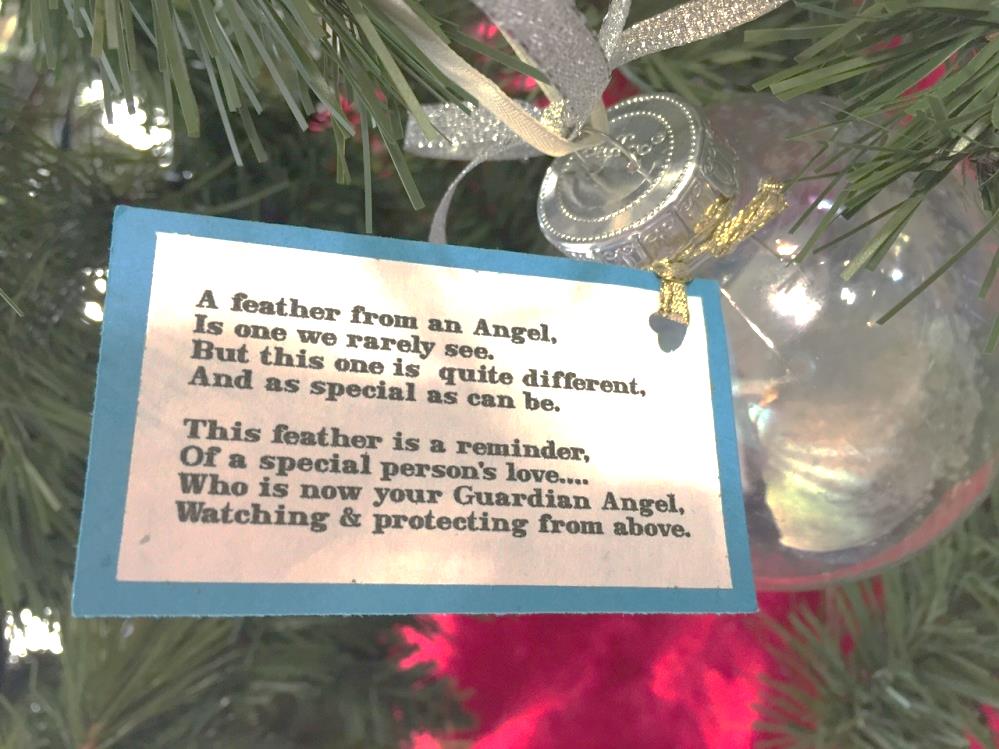 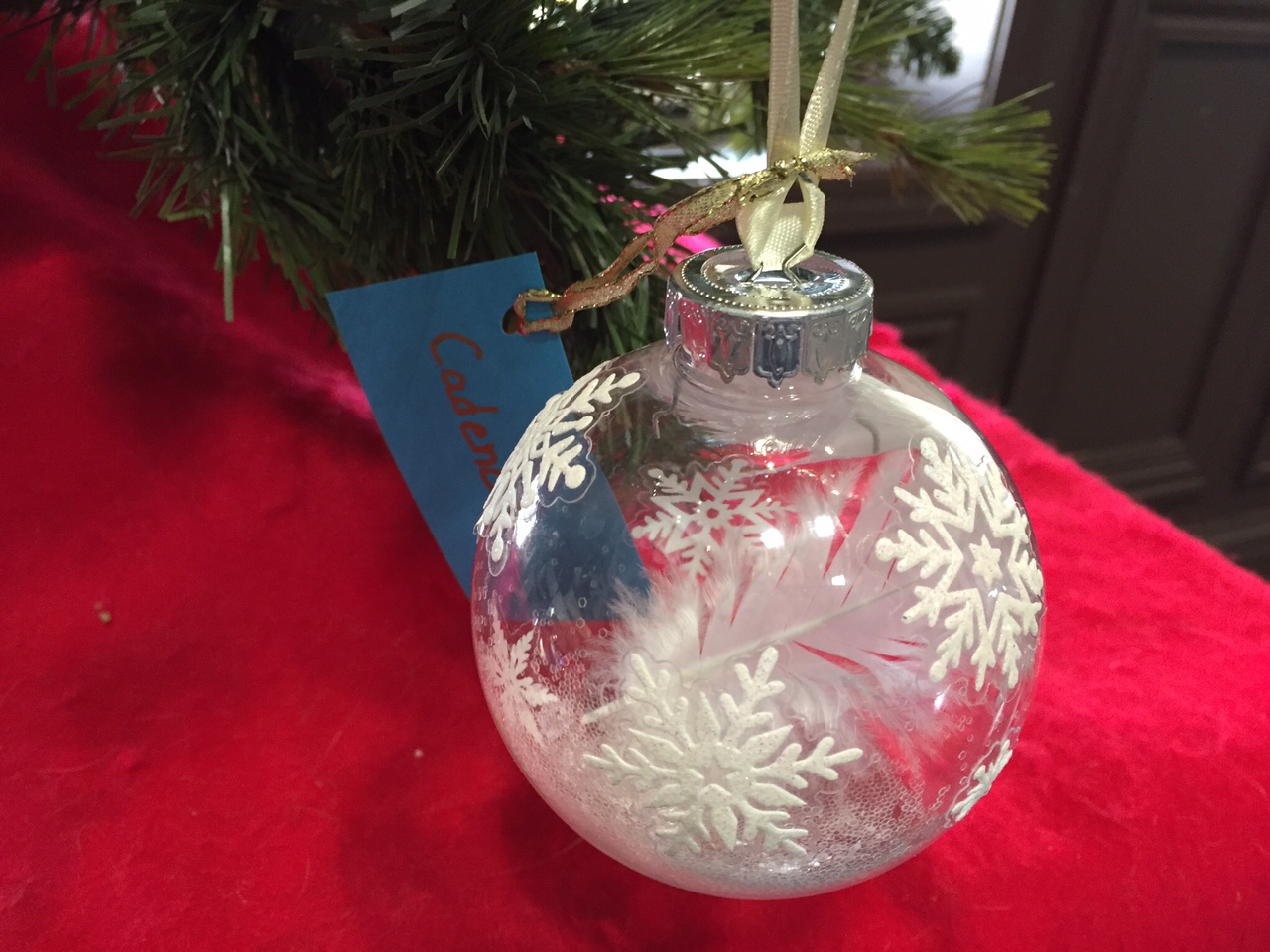 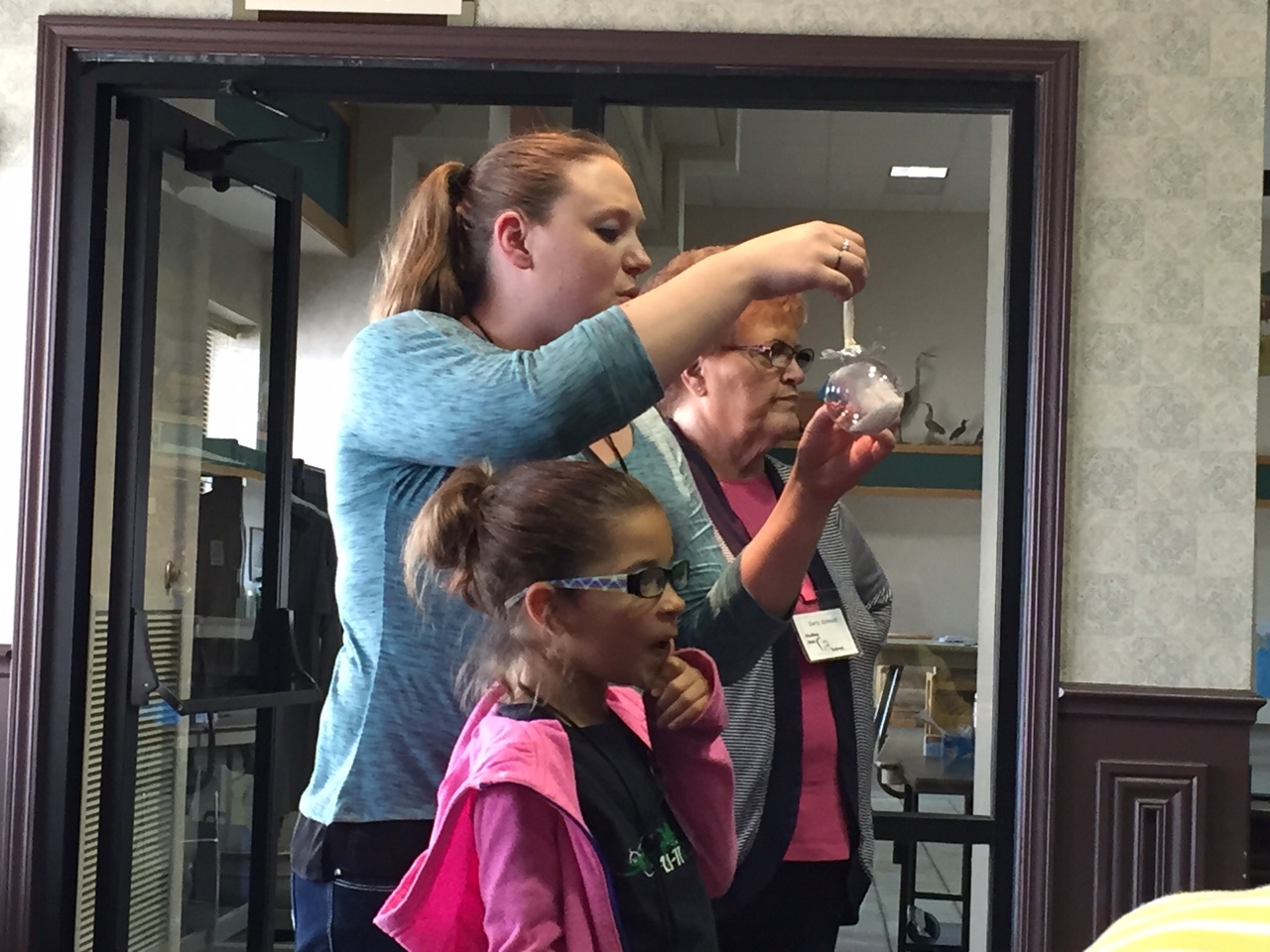 Lunch
 
A time for children, parents, mentors, and volunteers to make new friends and share special stories.
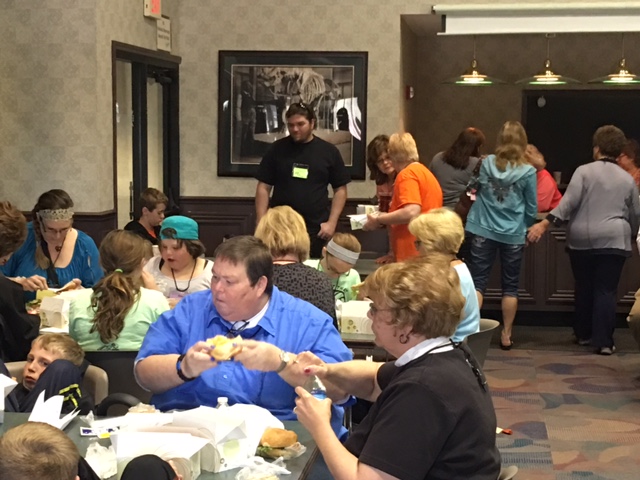 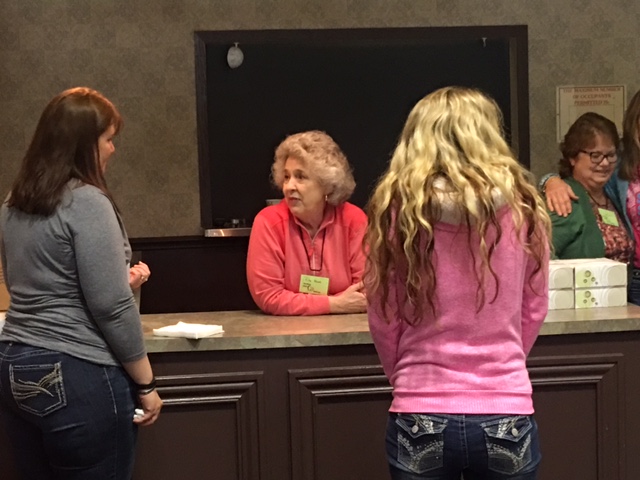 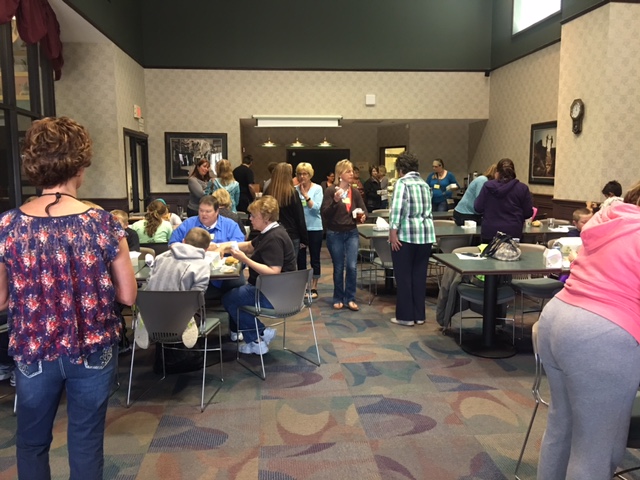 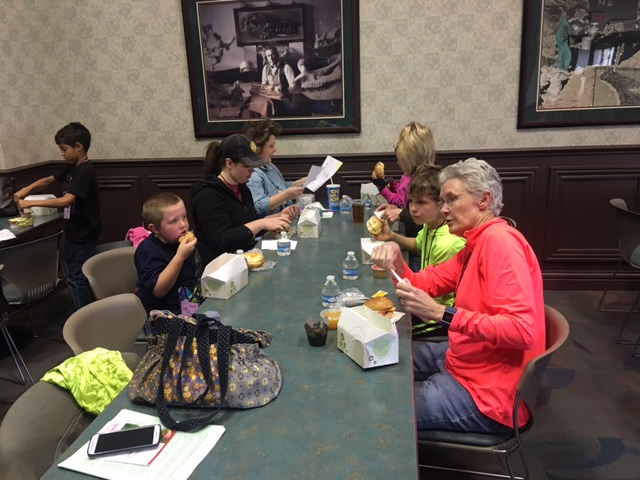 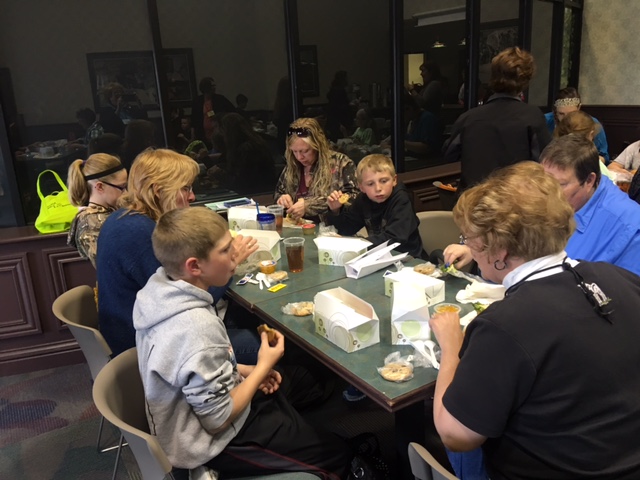 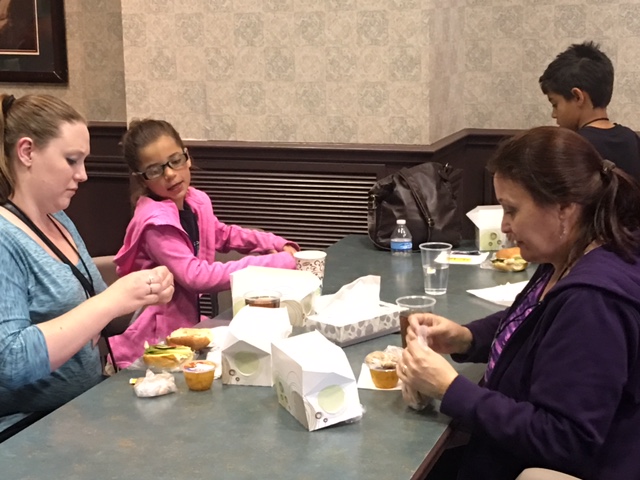 Balloon Launch
A time for letting go of feelings of loss, celebrating the lives of those they love, and taking with them new found friendships brings a positive conclusion to the Retreat for the children, families, and volunteers.
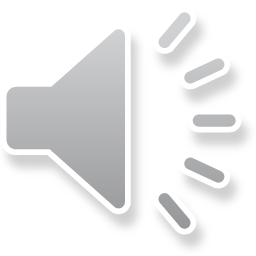 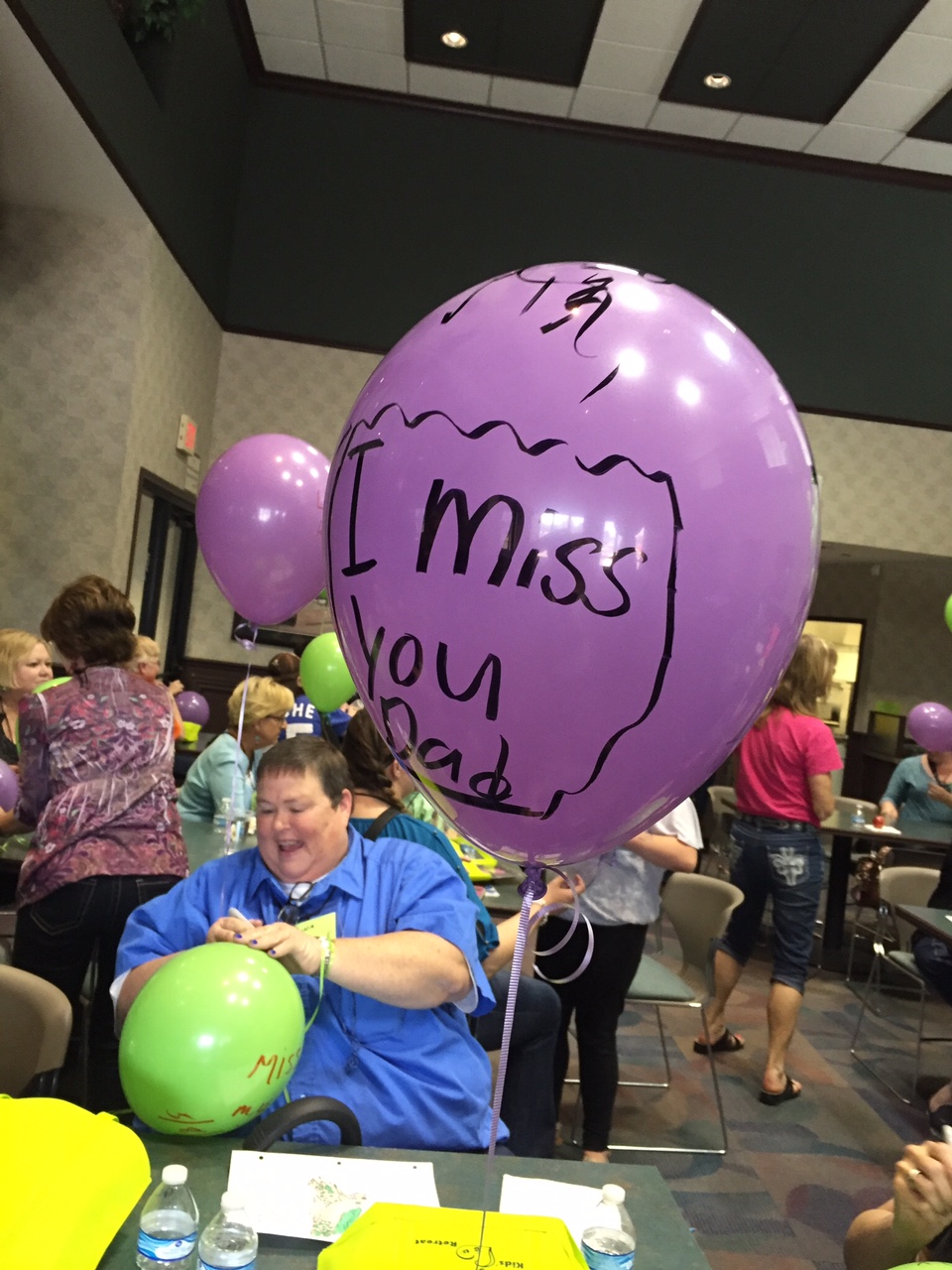 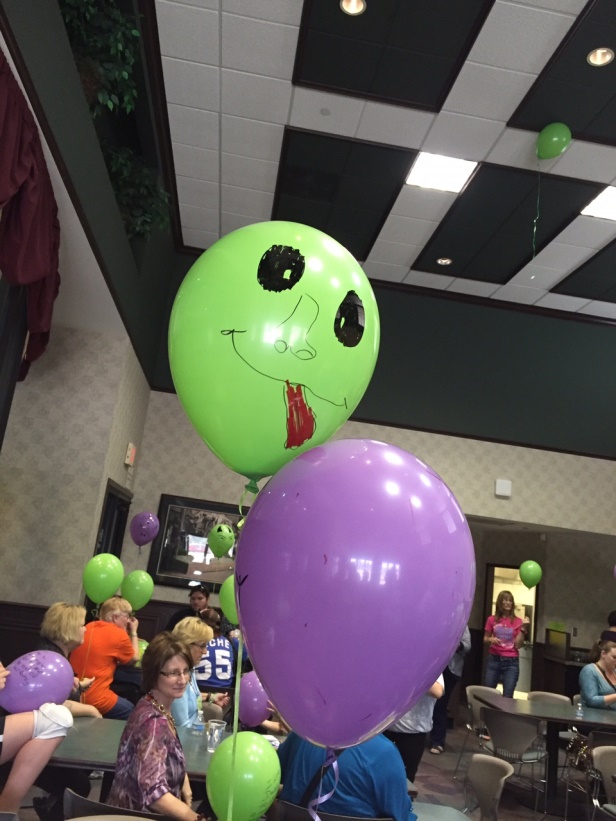 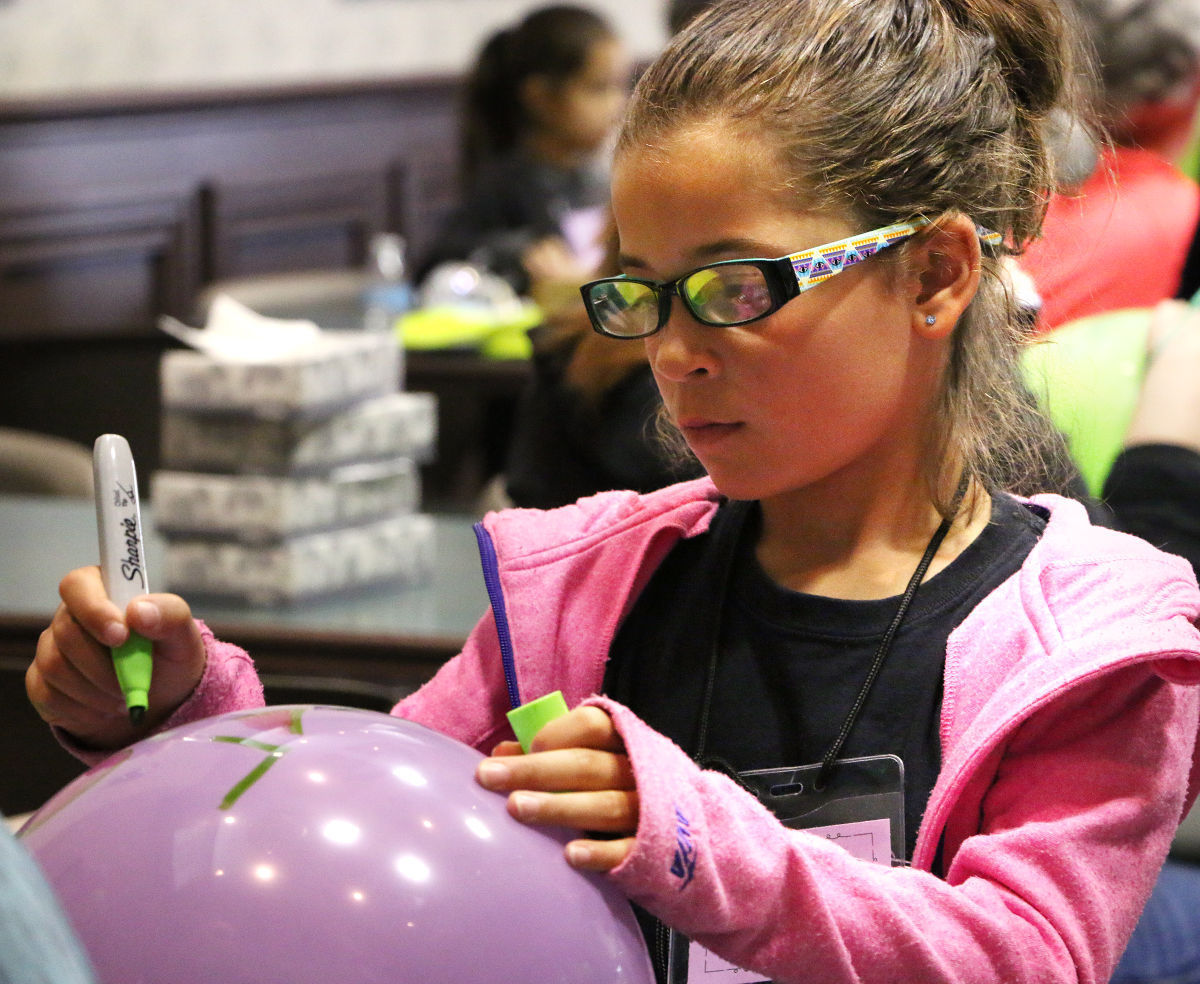 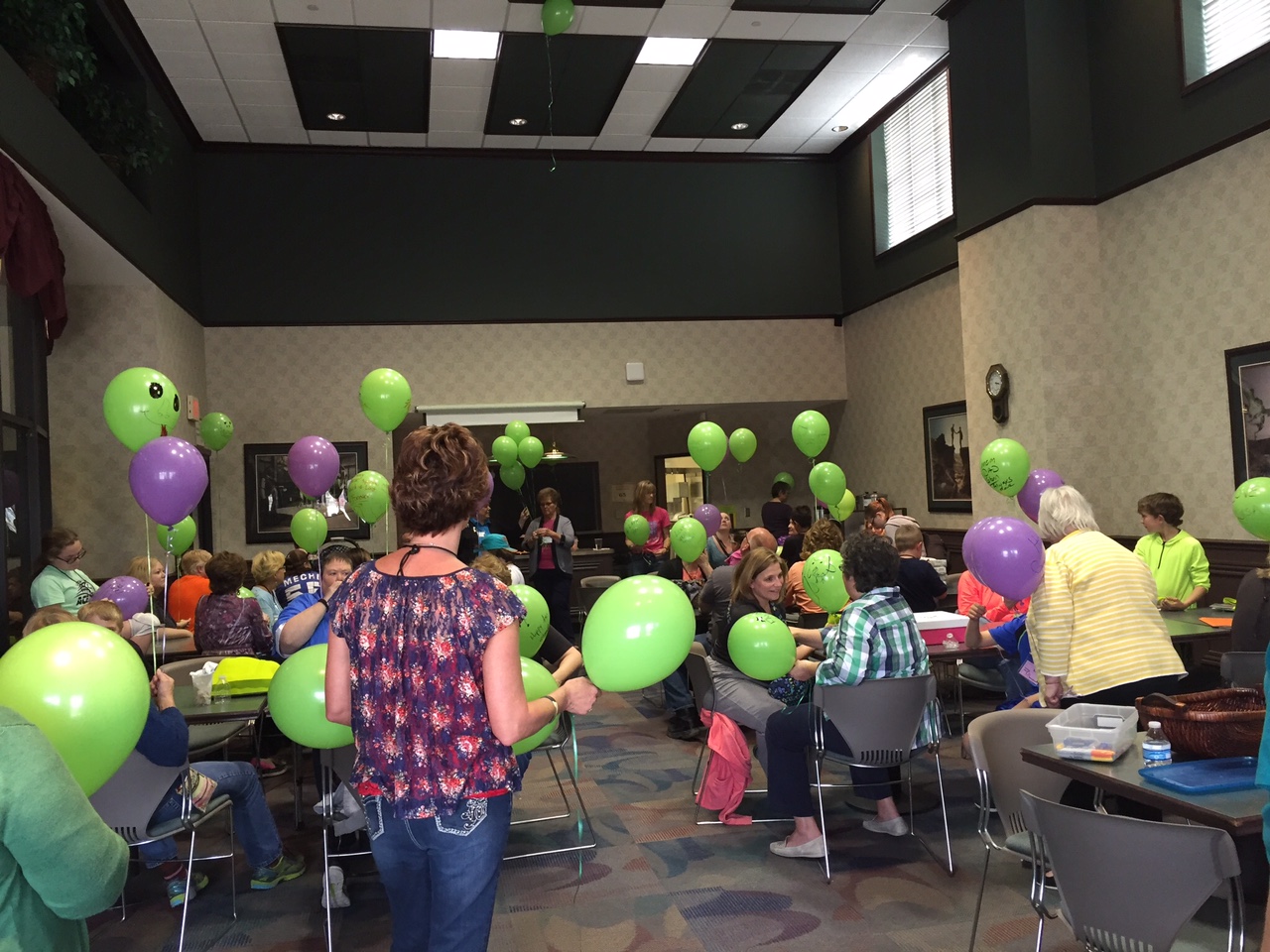 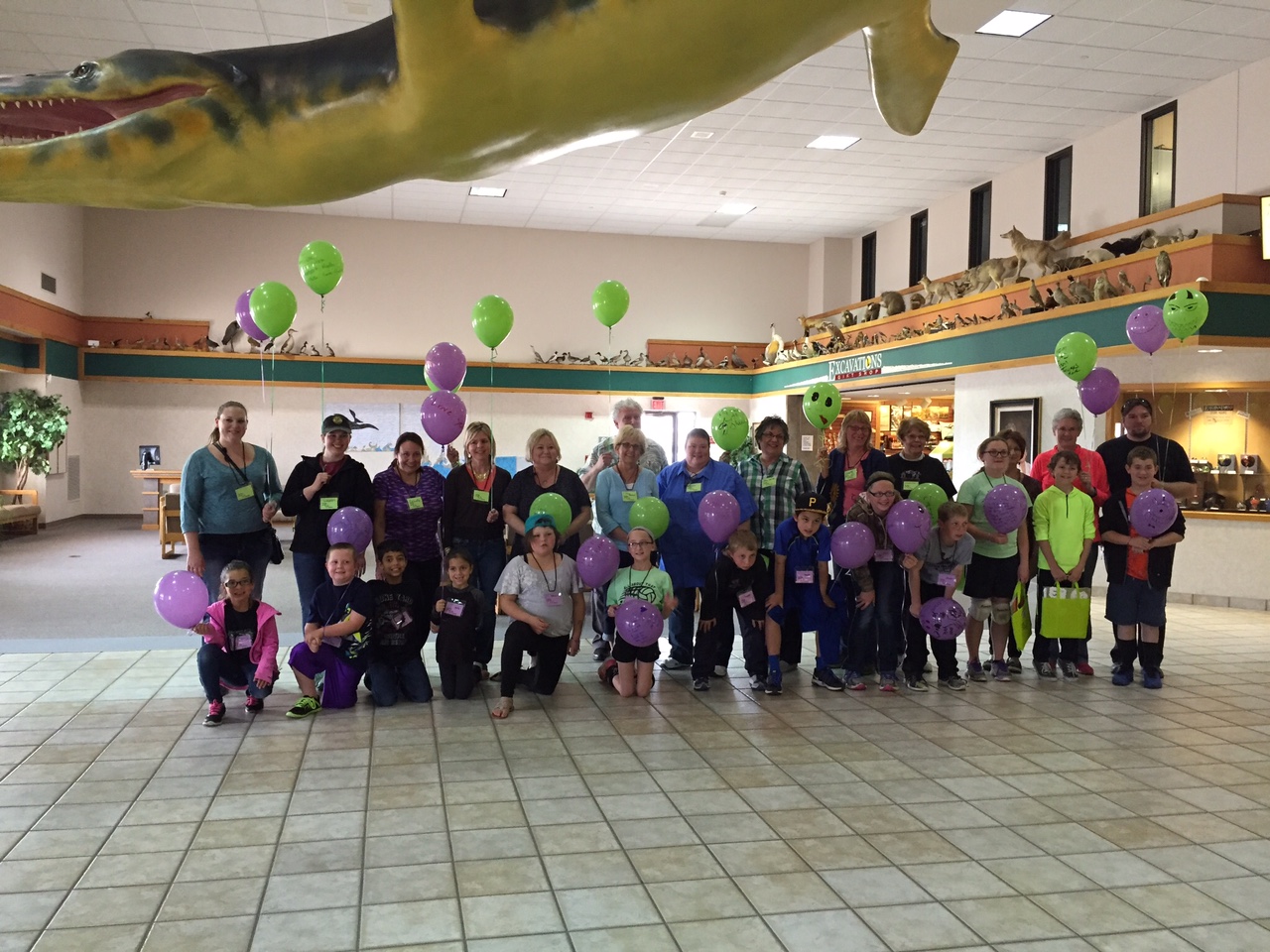 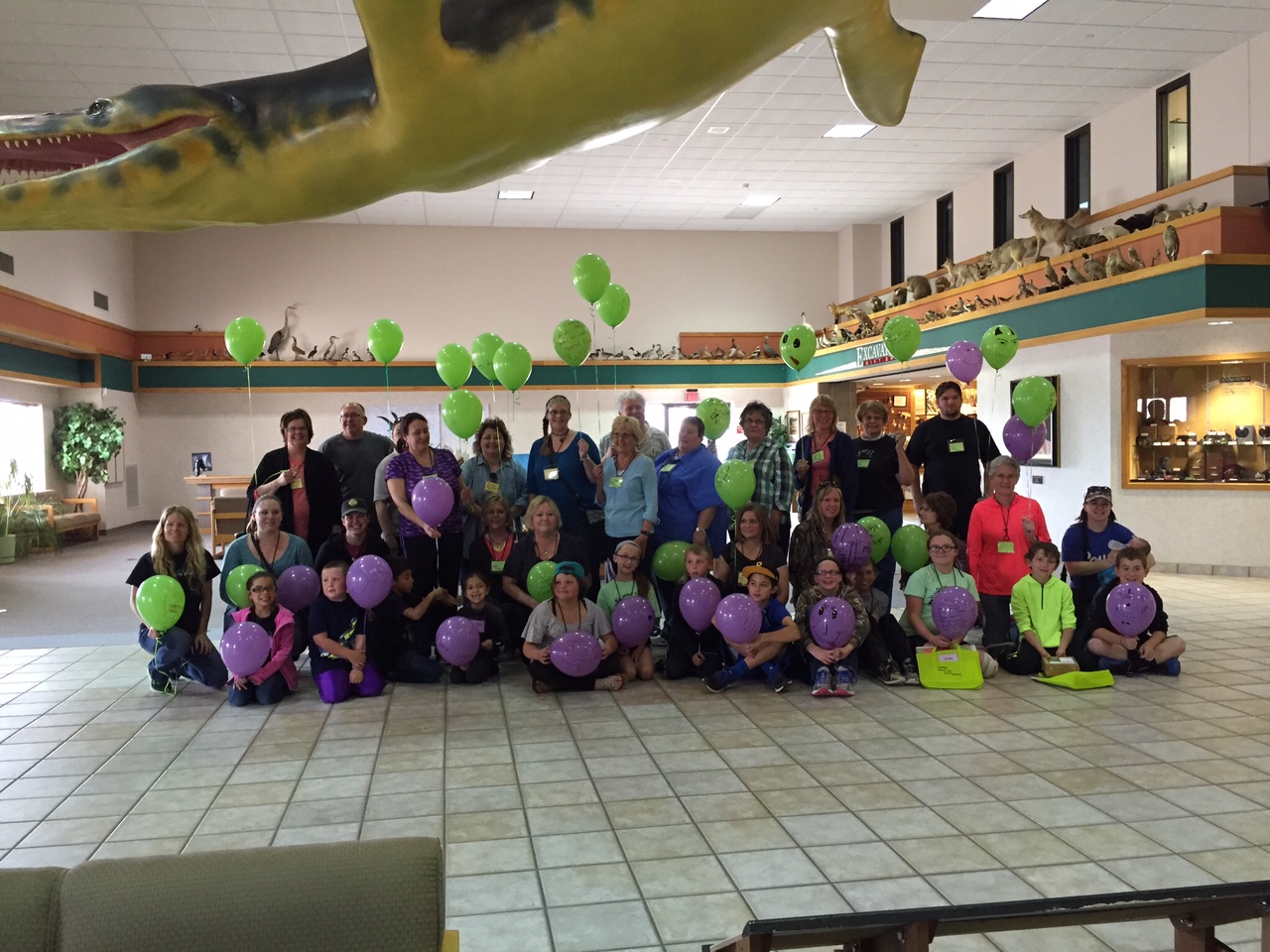 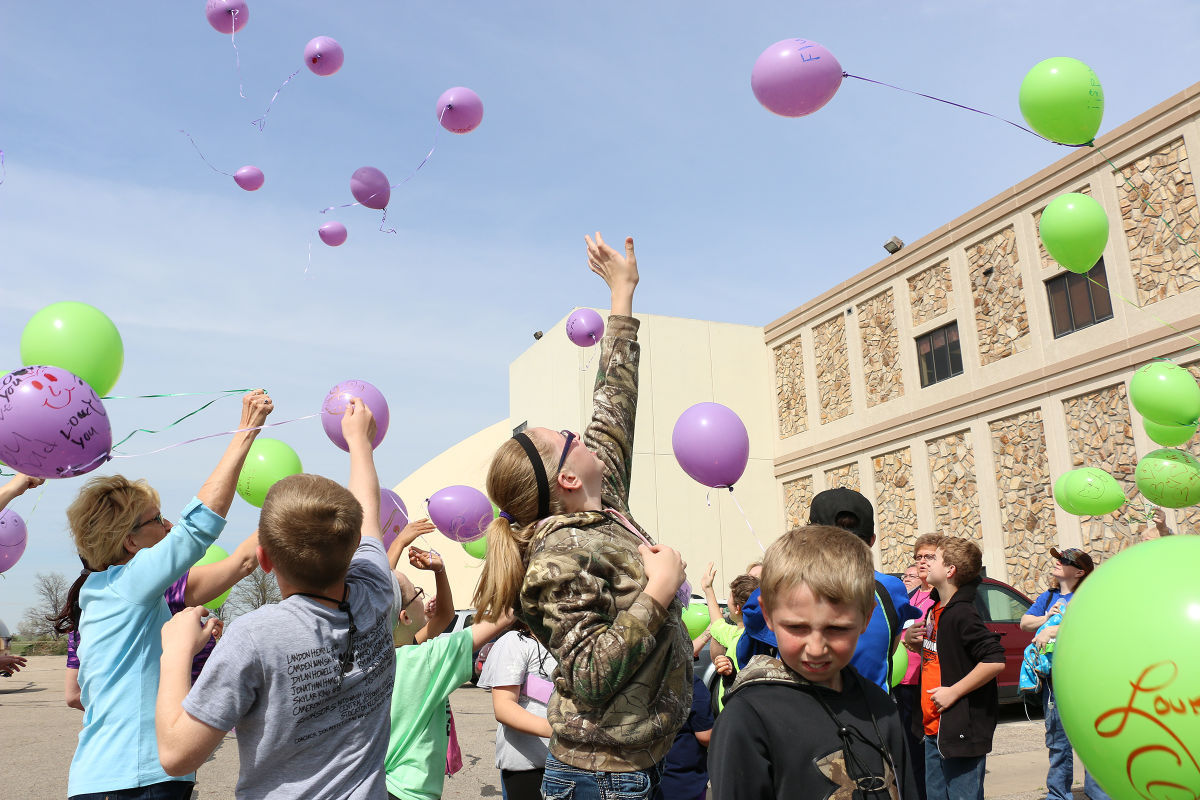 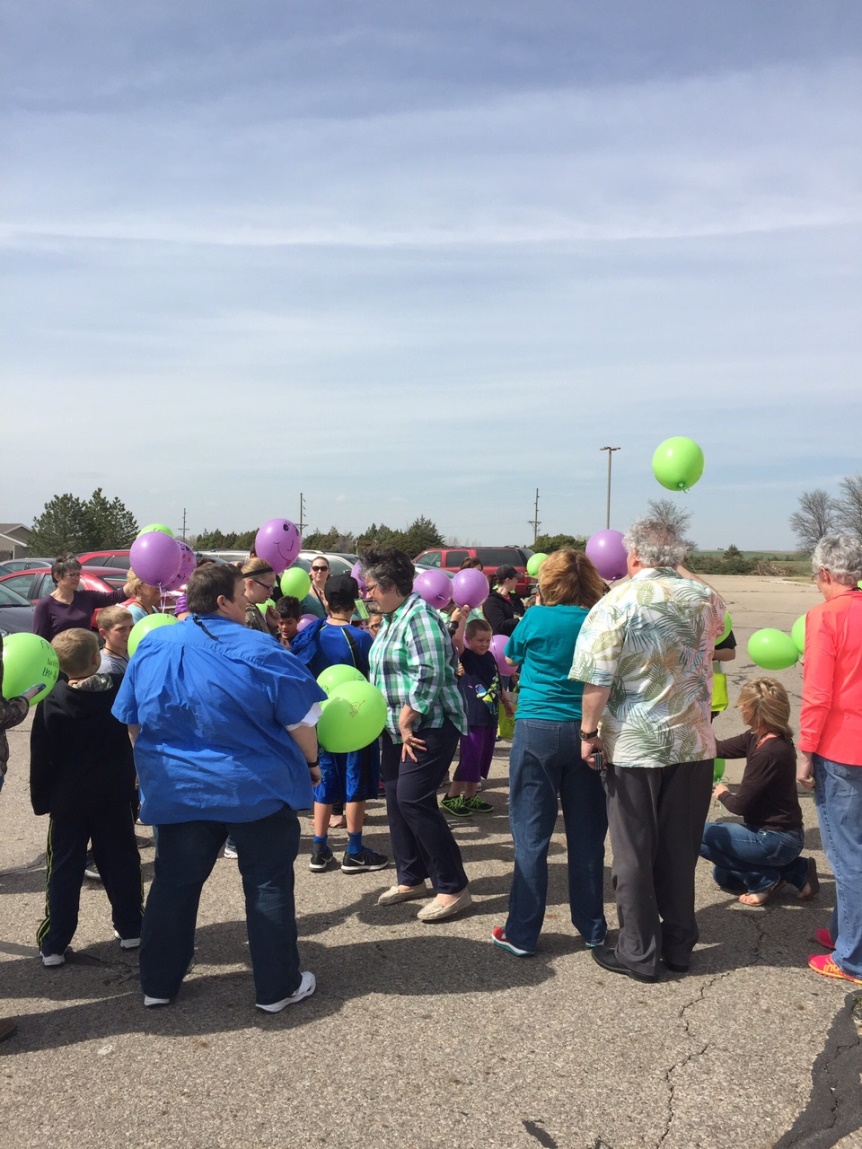 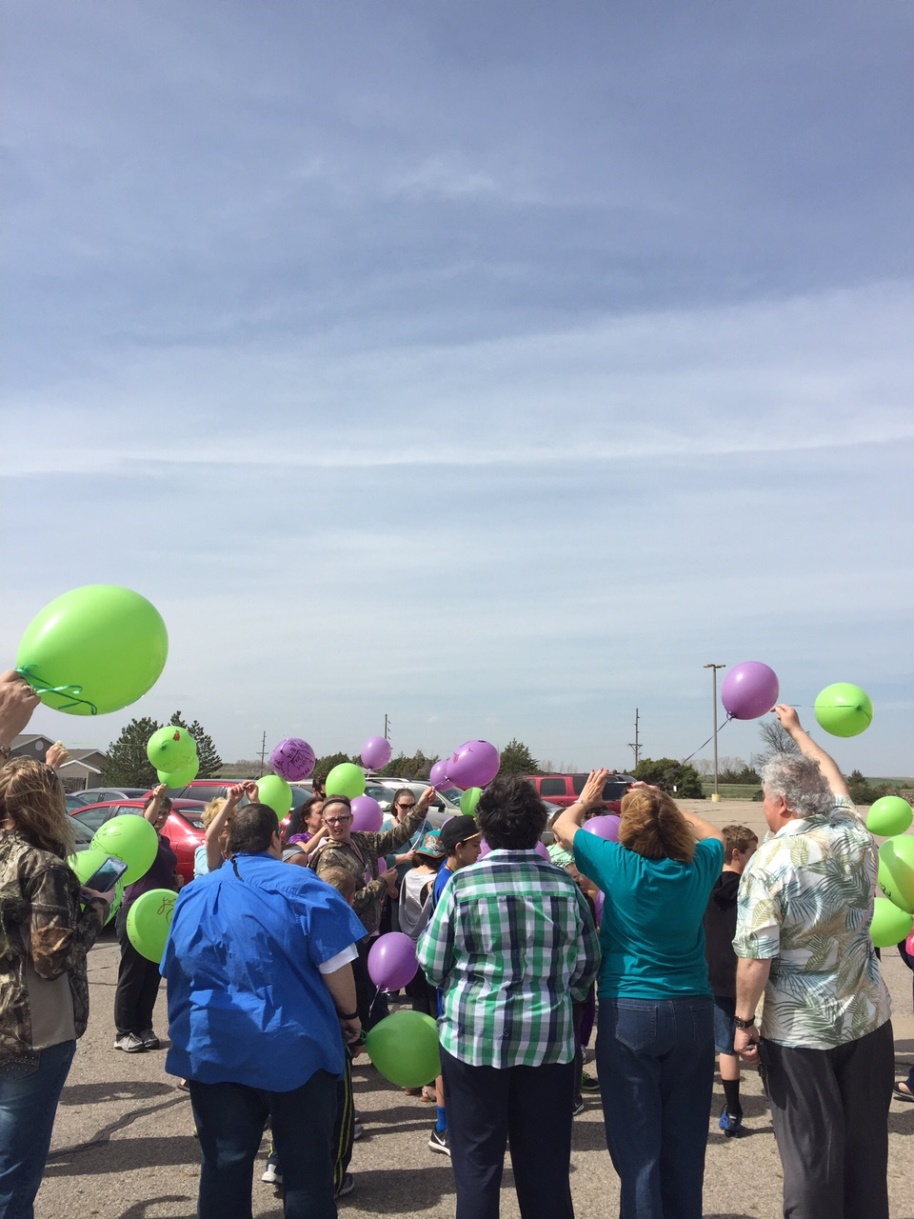 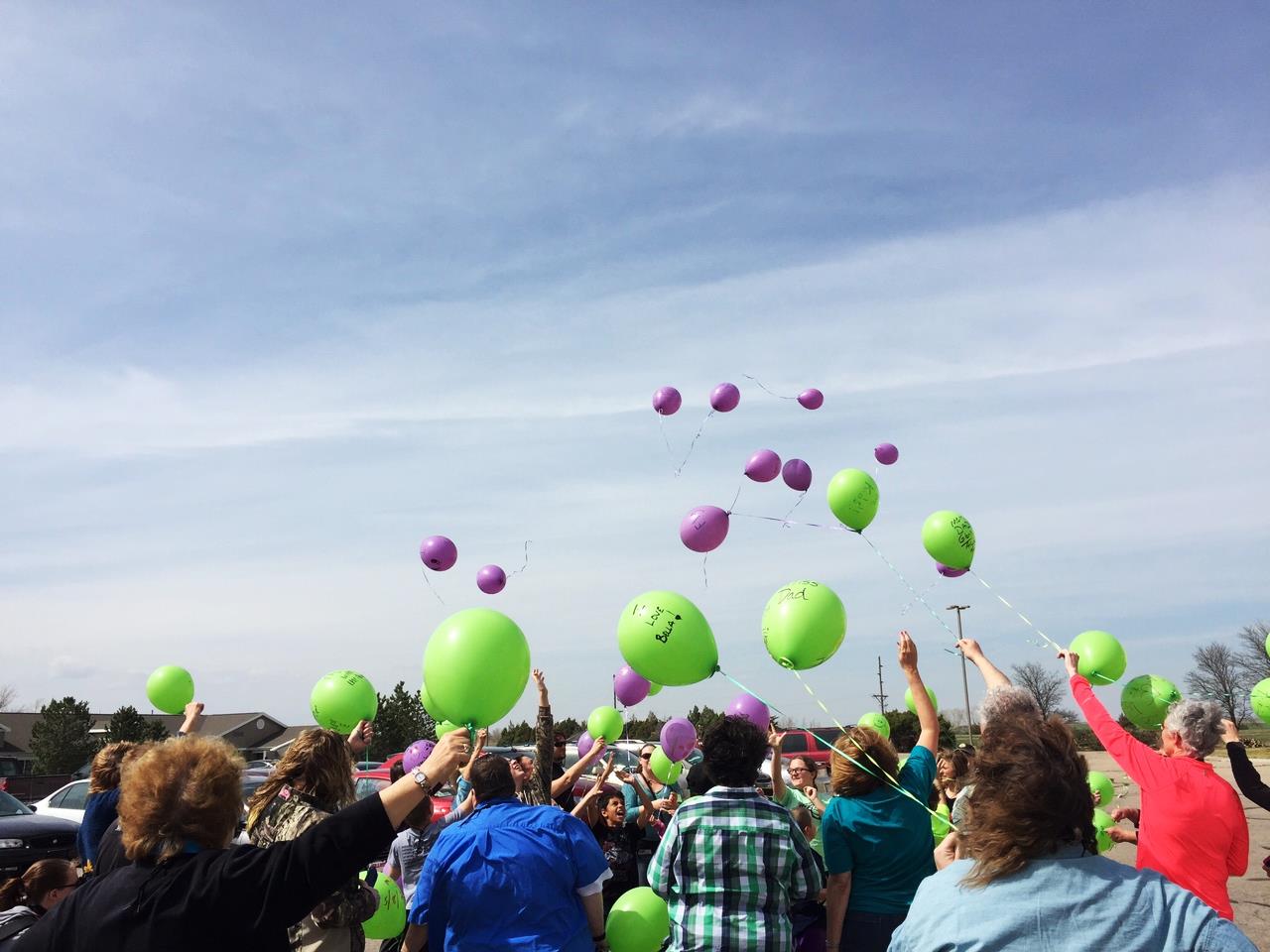 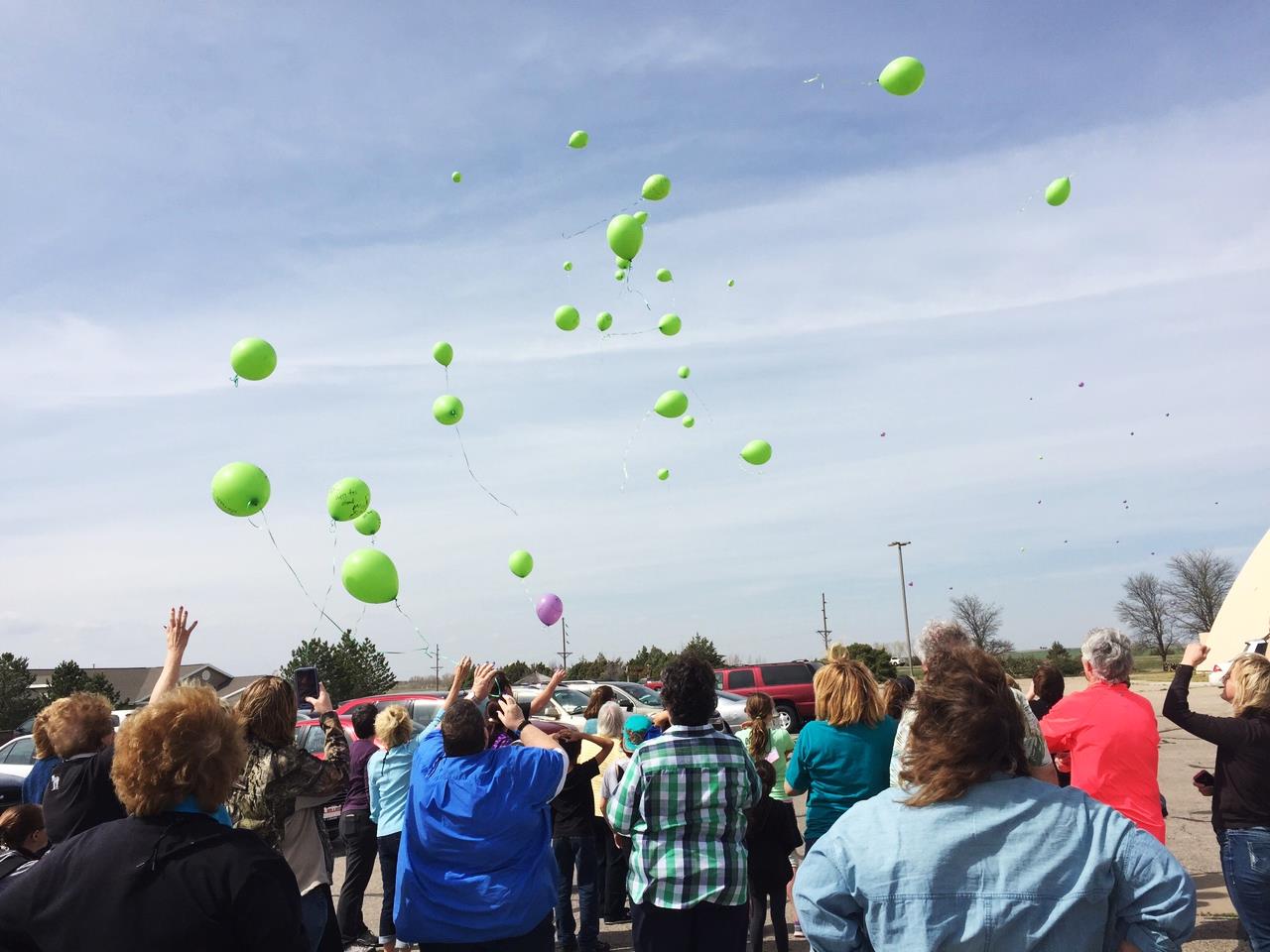 Thank you Karen, Doris, Linda, and Deb for making a dream come true through volunteering your time, talents, and caring
 for our children.
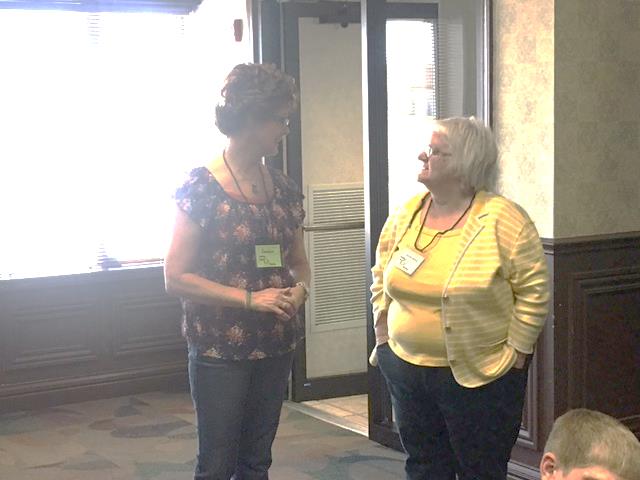 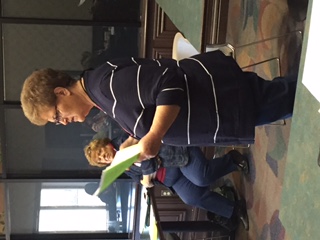 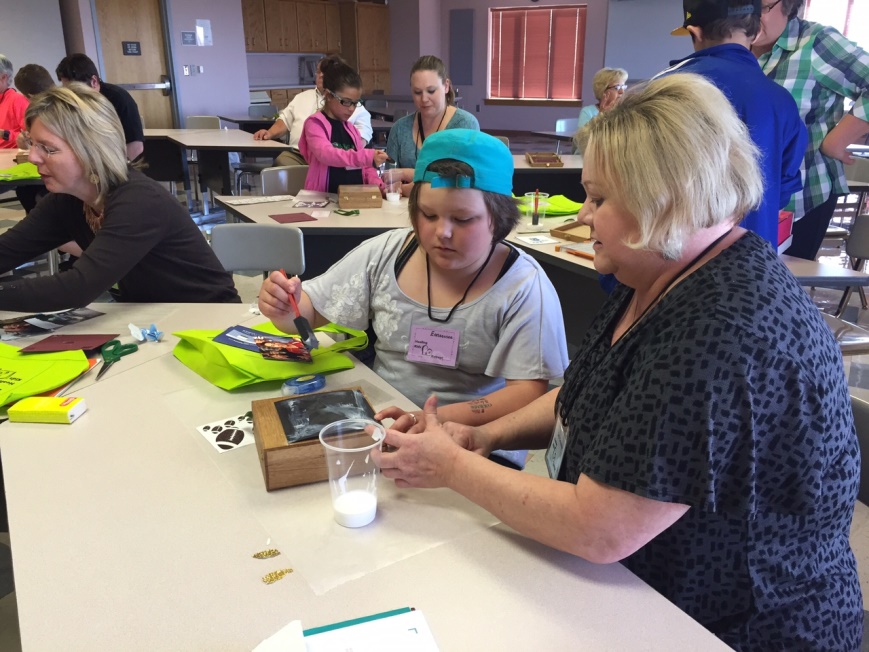 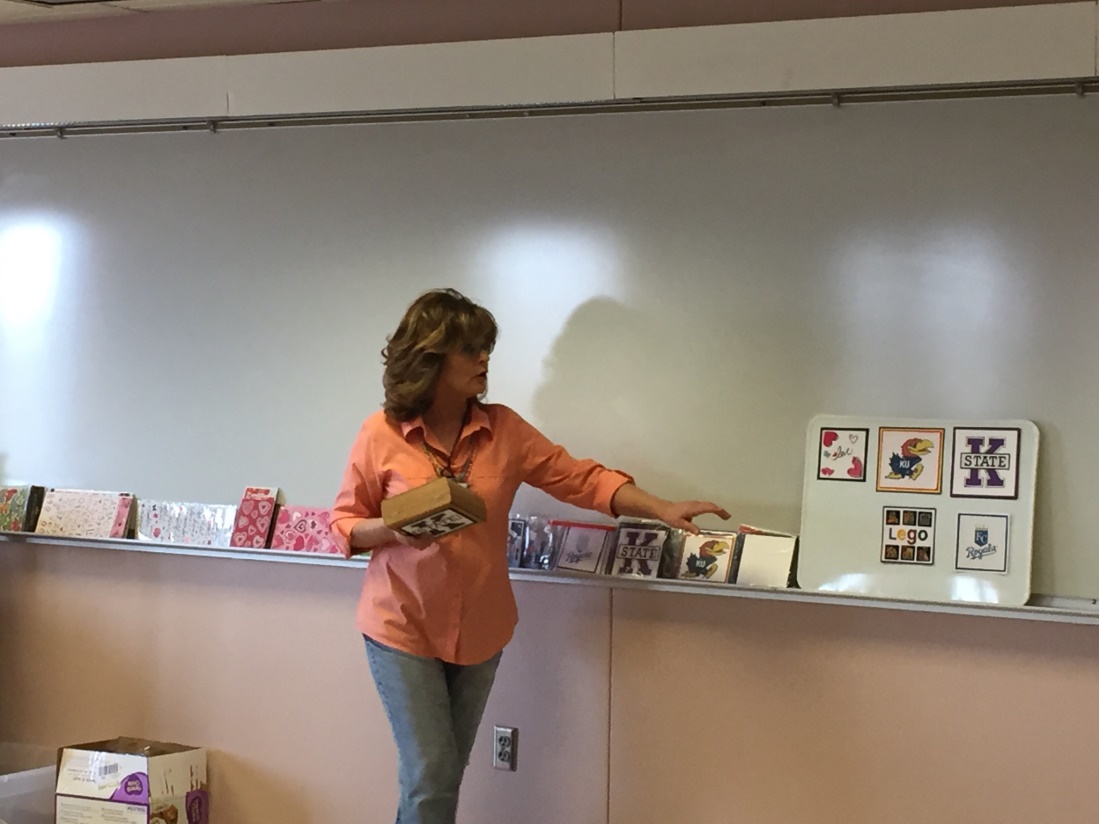 Thanks to Myrna Jordan, MSW and Ann Leiker, LBSW, MS
Executive Director of Center for Life Experience for bringing their professional expertise, knowledge  and hearts for children and their families experiencing loss and grief to the planning of “Healing Kid’s Hearts.”
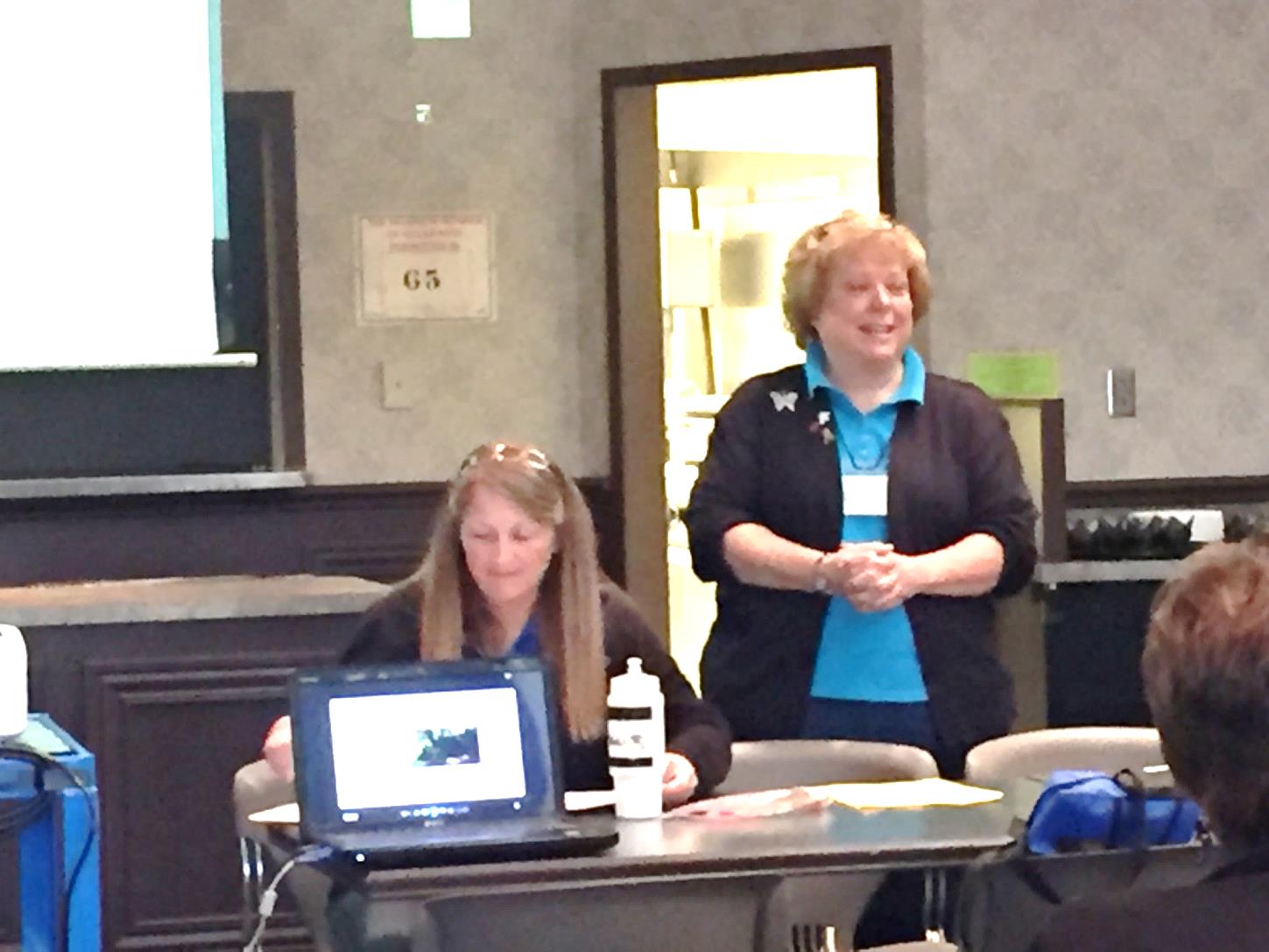 A special “Thank You” to all who supported this first annual “Healing Kid’s Hearts Retreat”
For information about the next “Healing Kid’s Hearts Retreat”, you may contact Ann Leiker at 
The Center for Life Experience at 
785-259-6859.